Tamkang University
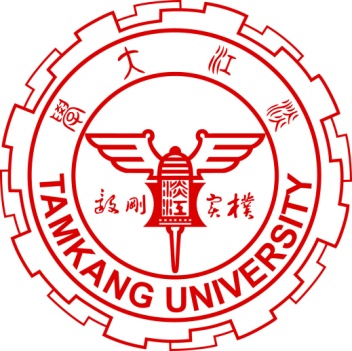 Social Media Apps Programming
Twitter API
1071SMAP14
TLMXM1A (8550) (M2143) (Fall 2018)
(MIS MBA) (2 Credits, Elective) [Full English Course]
Thu 8,9 (10:10-12:00) B206
Min-Yuh Day, Ph.D.
Assistant Professor
Department of Information Management
Tamkang University

http://mail.tku.edu.tw/myday
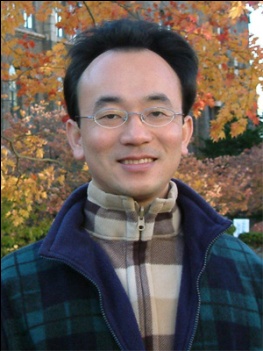 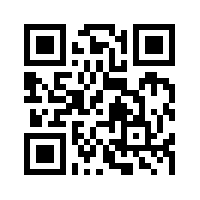 2018-12-27
Tamkang University
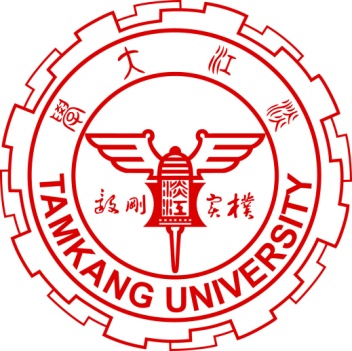 Course Schedule (1/2)
Week    Date    Subject/Topics
1   2018/09/13   Course Orientation and Introduction to                               Social Media and Mobile Apps Programming
2    2018/09/20   Introduction to Android / iOS Apps Programming
3    2018/09/27   Developing Android Native Apps with Java                                (Android Studio)
4    2018/10/04   Developing iPhone / iPad Native Apps with Swift                                (XCode)
5    2018/10/11   Mobile Apps using HTML5/CSS3/JavaScript
6    2018/10/18   jQuery Mobile
7    2018/10/25   Create Hybrid Apps with Phonegap
8    2018/11/01   jQuery Mobile/Phonegap 
9    2018/11/08   jQuery Mobile/Phonegap
2
Tamkang University
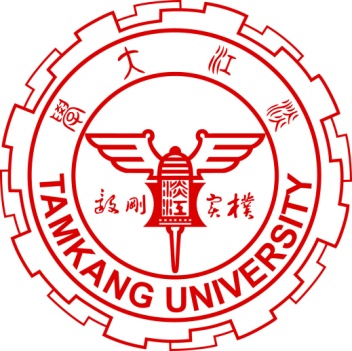 Course Schedule (2/2)
Week    Date    Subject/Topics
10    2018/11/15   Midterm Exam Week / Project Presentation
11    2018/11/22   Case Study on Social Media Apps Programming                                 and Marketing in Google Play and App Store
12    2018/11/29   Google Cloud Platform
13    2018/12/06   Google App Engine
14    2018/12/13   Google Map API
15    2018/12/20   Facebook API (Facebook JavaScript SDK)                                 (Integrate Facebook with iOS/Android Apps)
16    2018/12/27    Twitter API
17    2019/01/03    Final Project Presentation
18    2019/01/10    Final Exam Week / Final Project Presentation
3
Outline
Twitter Developers
Twitter Platform Objects
Twitter for Websites
Twitter Search API
Twitter REST API
Twitter Streaming API
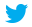 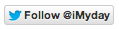 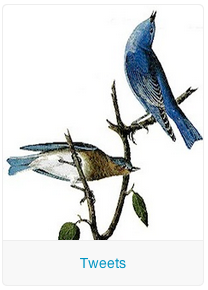 4
Twitter
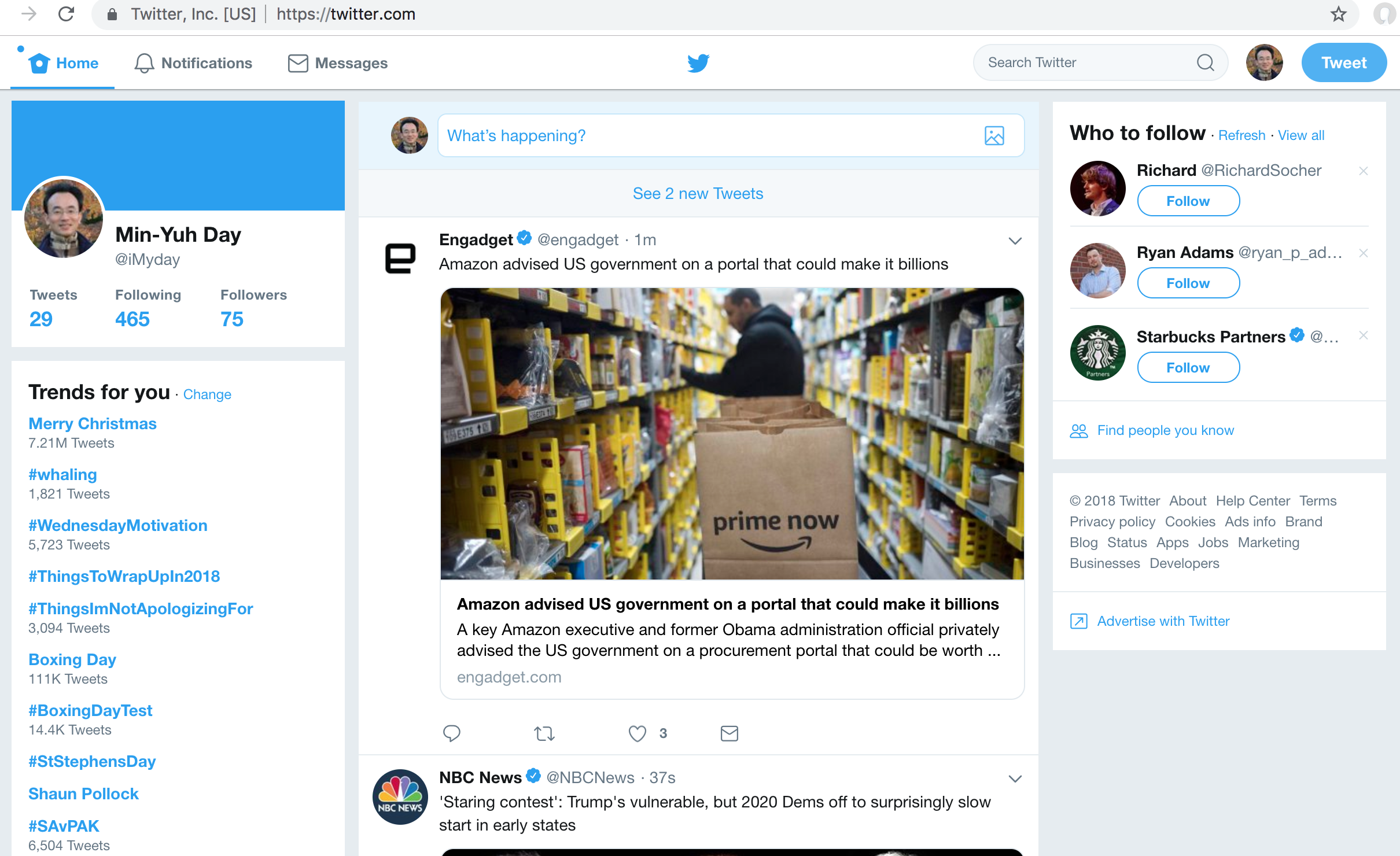 https://twitter.com/
5
Twitter Developer
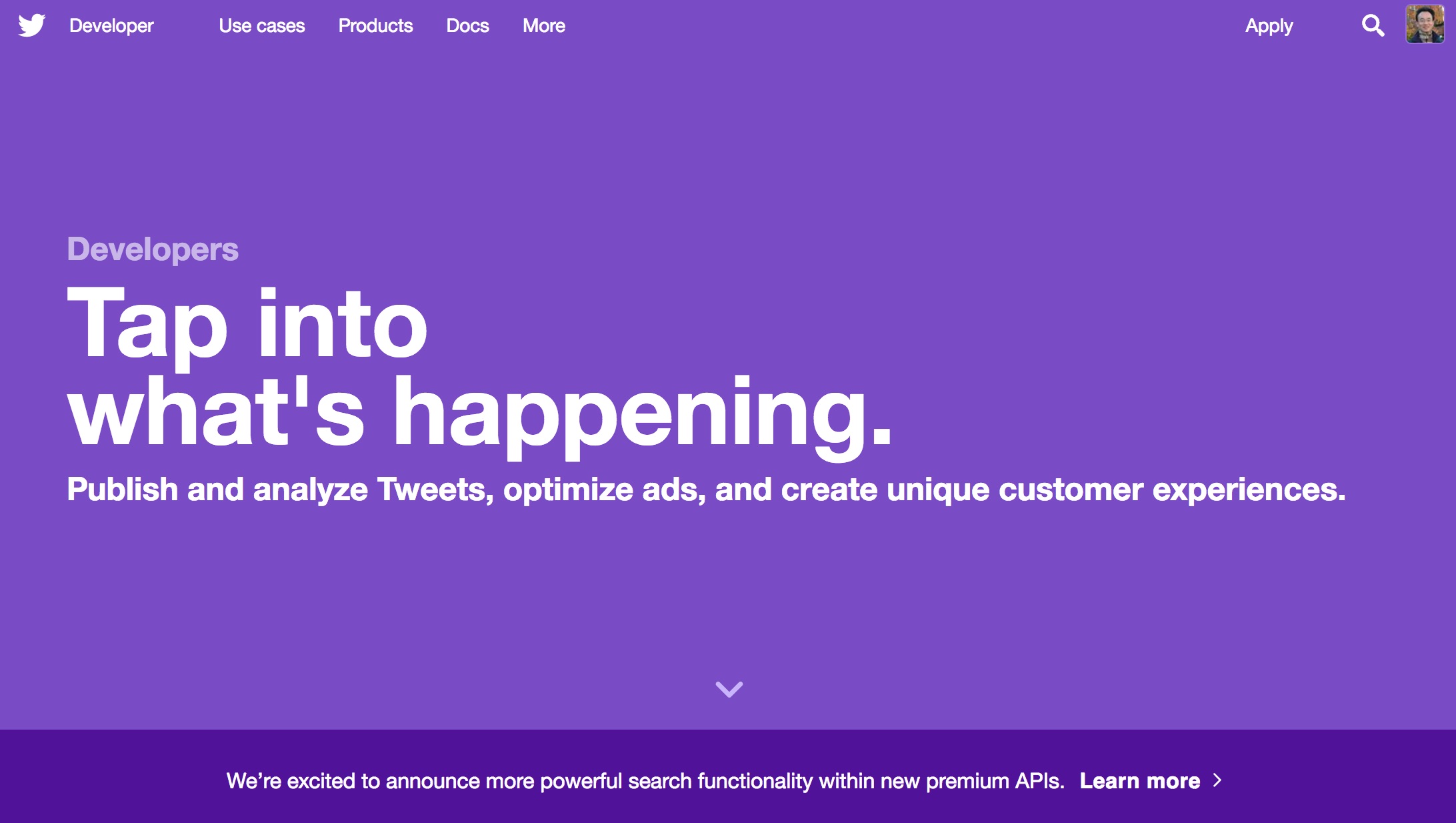 https://developer.twitter.com/
6
Twitter Developer
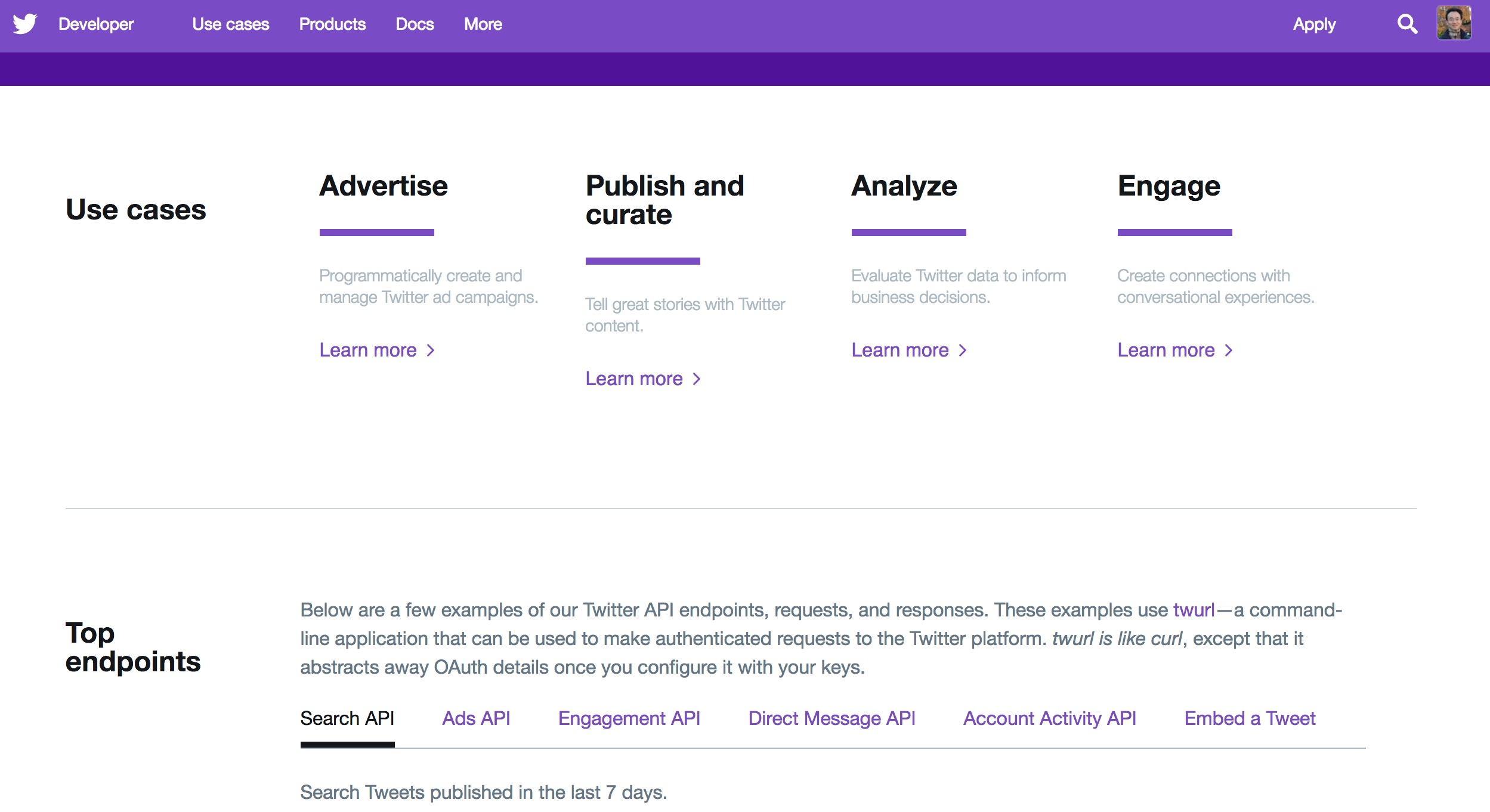 https://developer.twitter.com/
7
Twitter APIsStandard, Premium, Enterprise
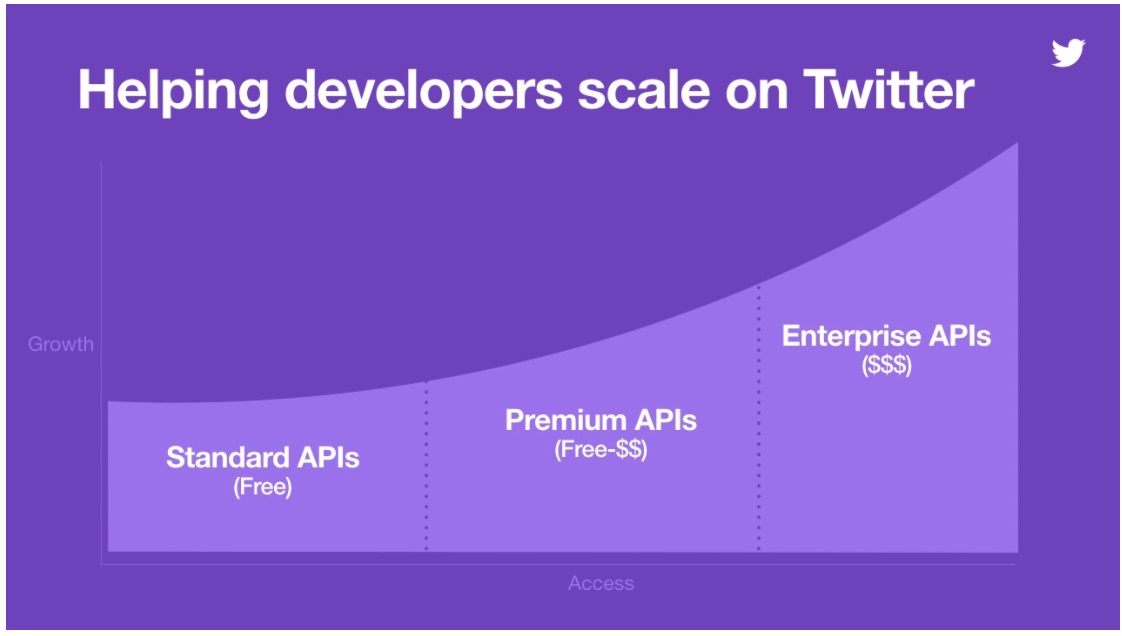 Source: https://blog.twitter.com/developer/en_us/topics/tools/2017/introducing-twitter-premium-apis.html
8
Twitter
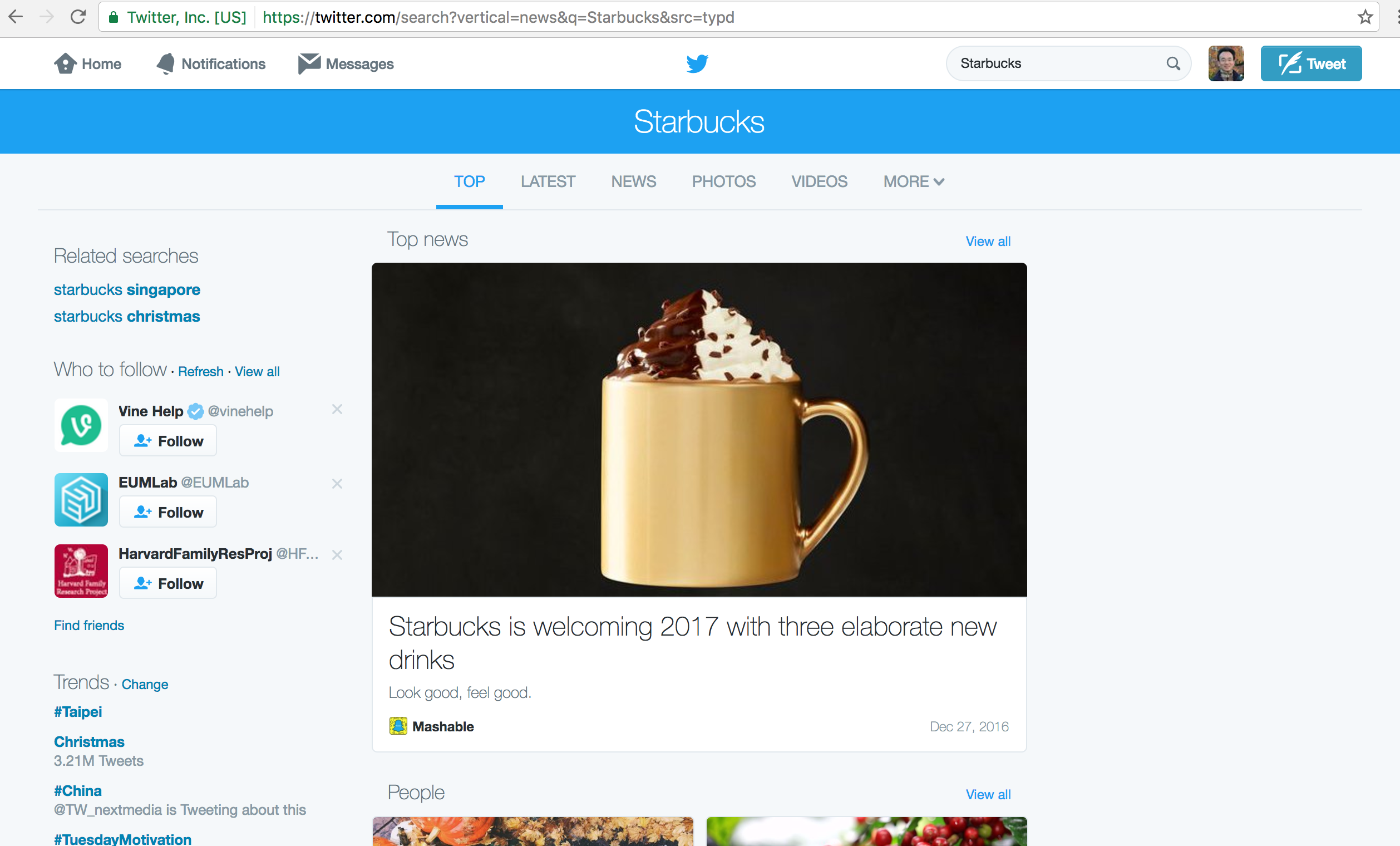 https://twitter.com/search?src=typd&q=Starbucks
9
What can your business do...in just 140 characters?
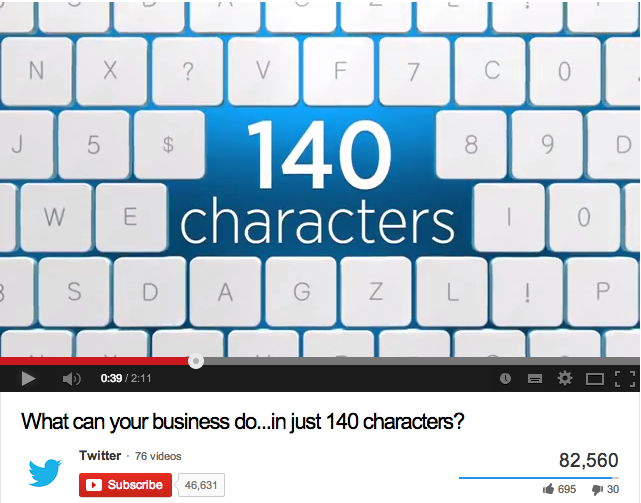 http://www.youtube.com/watch?v=BGirUZq1WtQ
10
Twitter
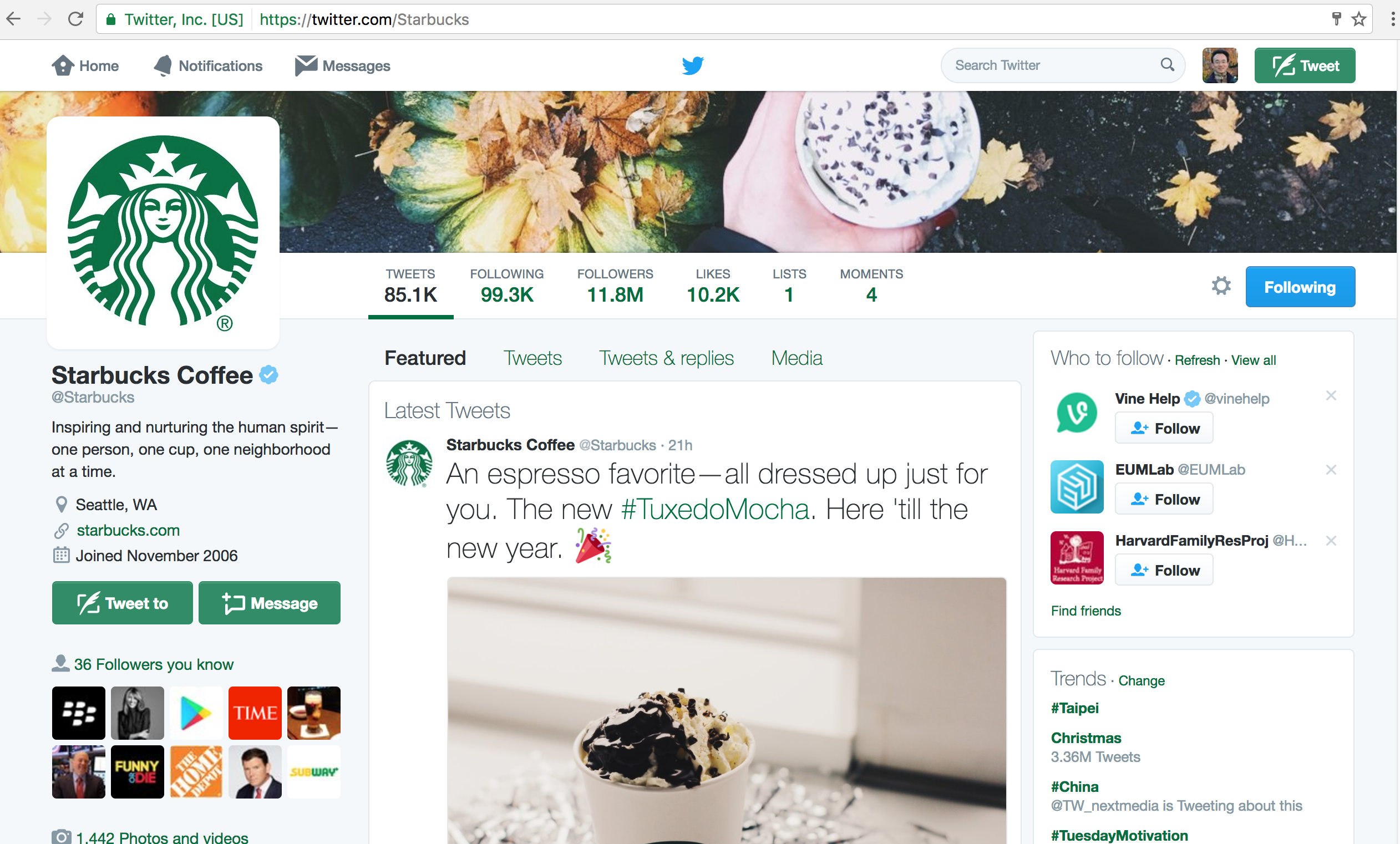 https://twitter.com/Starbucks
11
Facebook
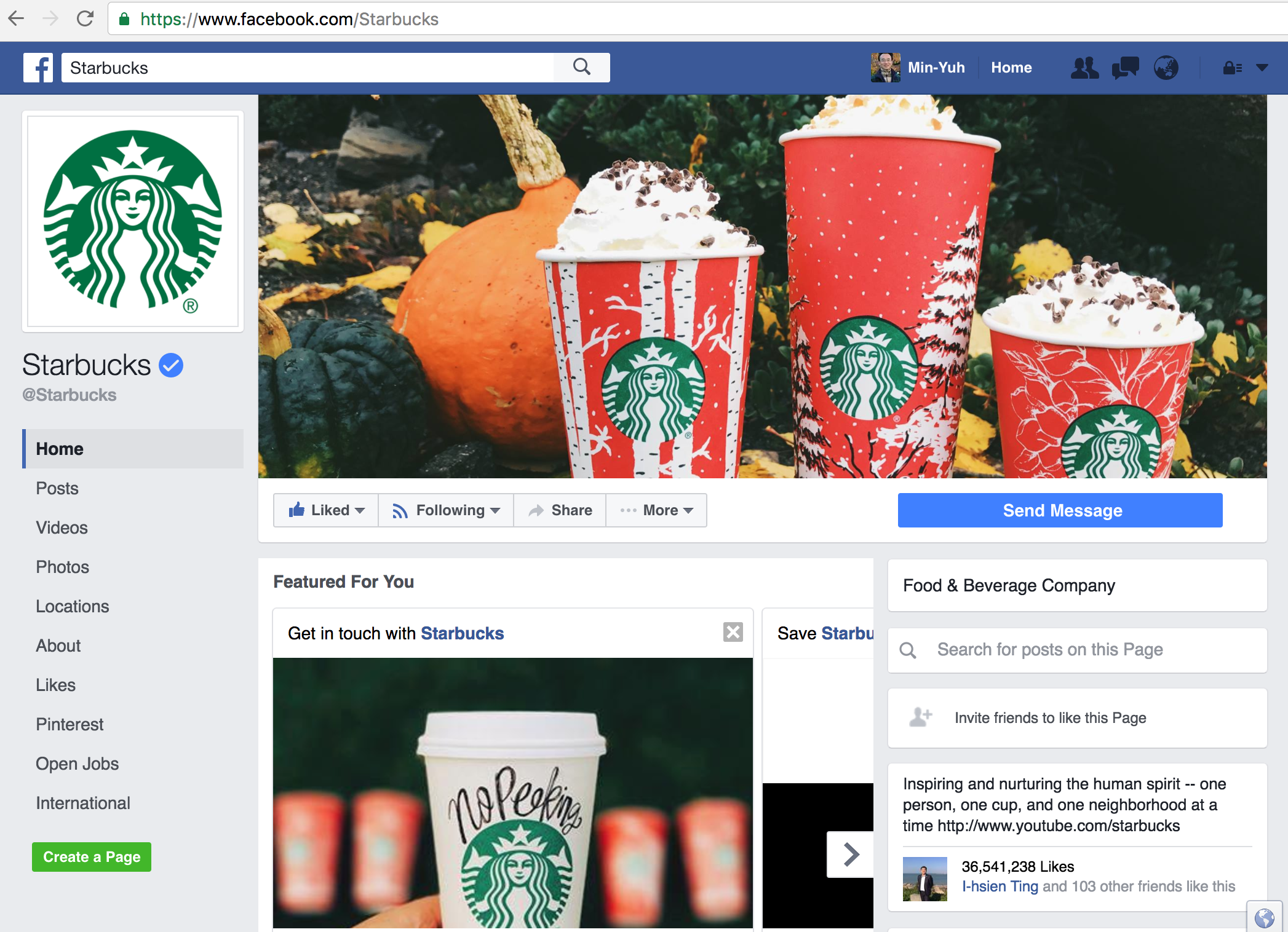 https://www.facebook.com/Starbucks
12
Twitter vs. Facebook
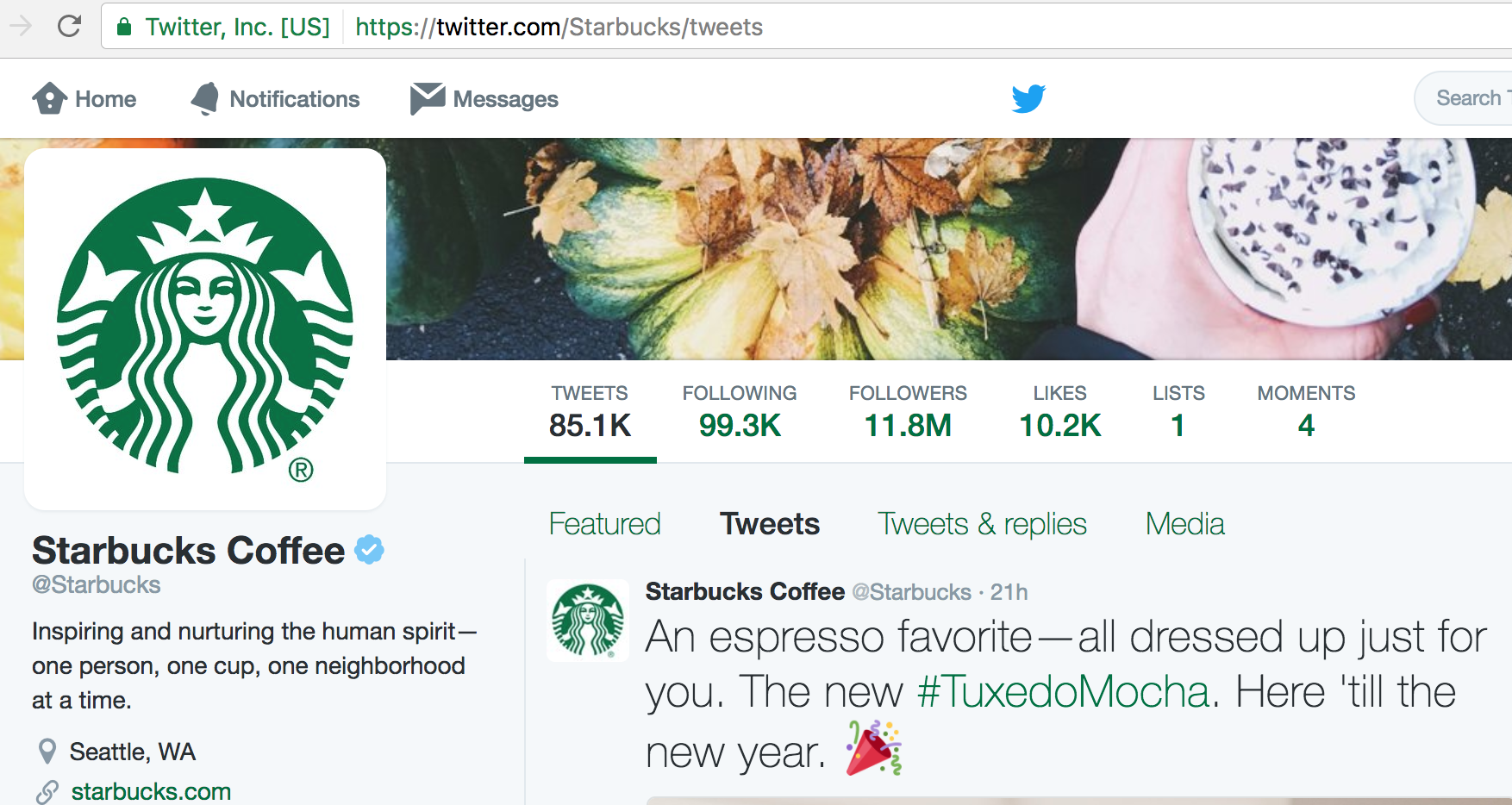 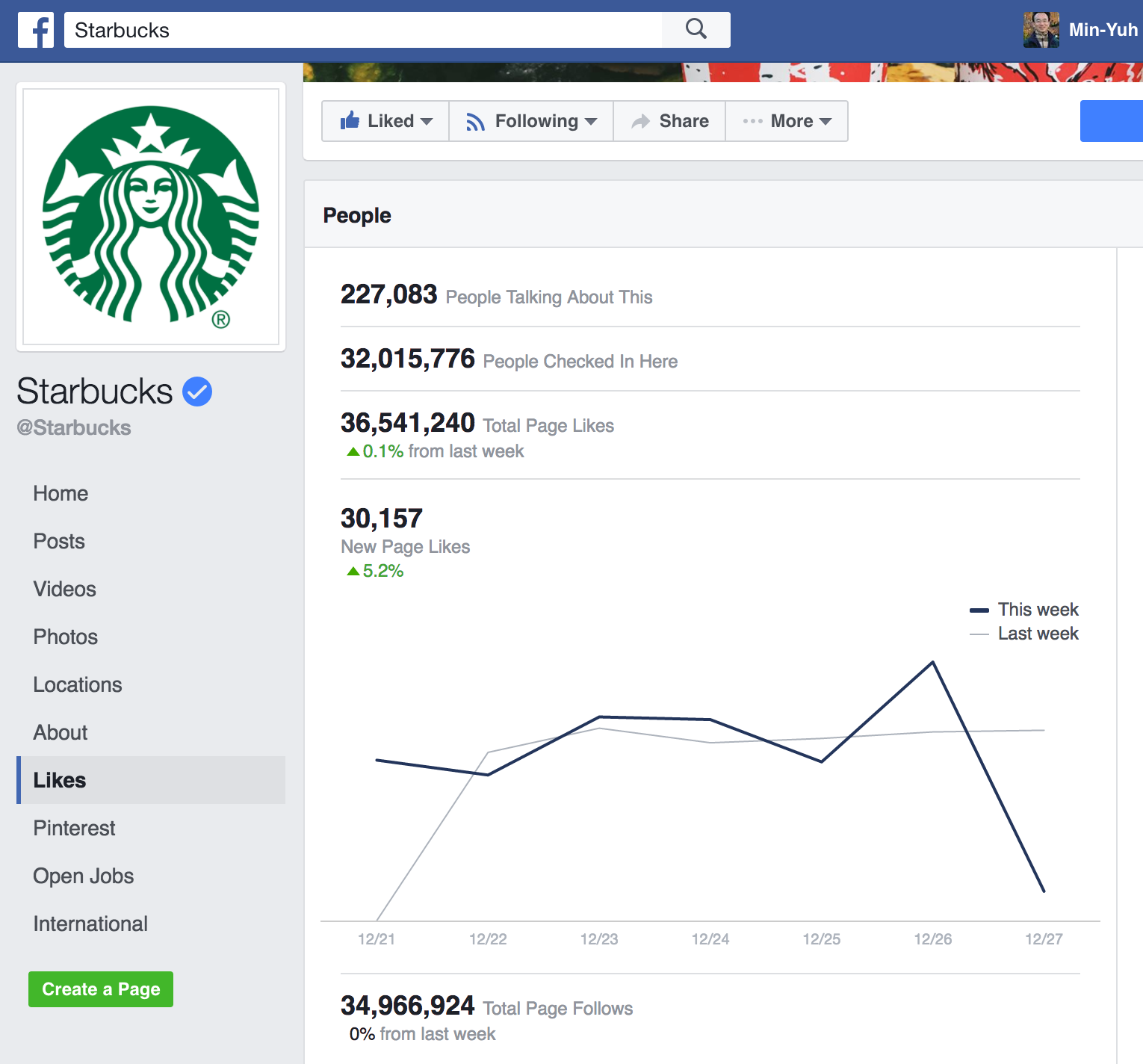 https://twitter.com/Starbucks/
https://www.facebook.com/pg/Starbucks/likes/?ref=page_internal
13
Twitter Developers
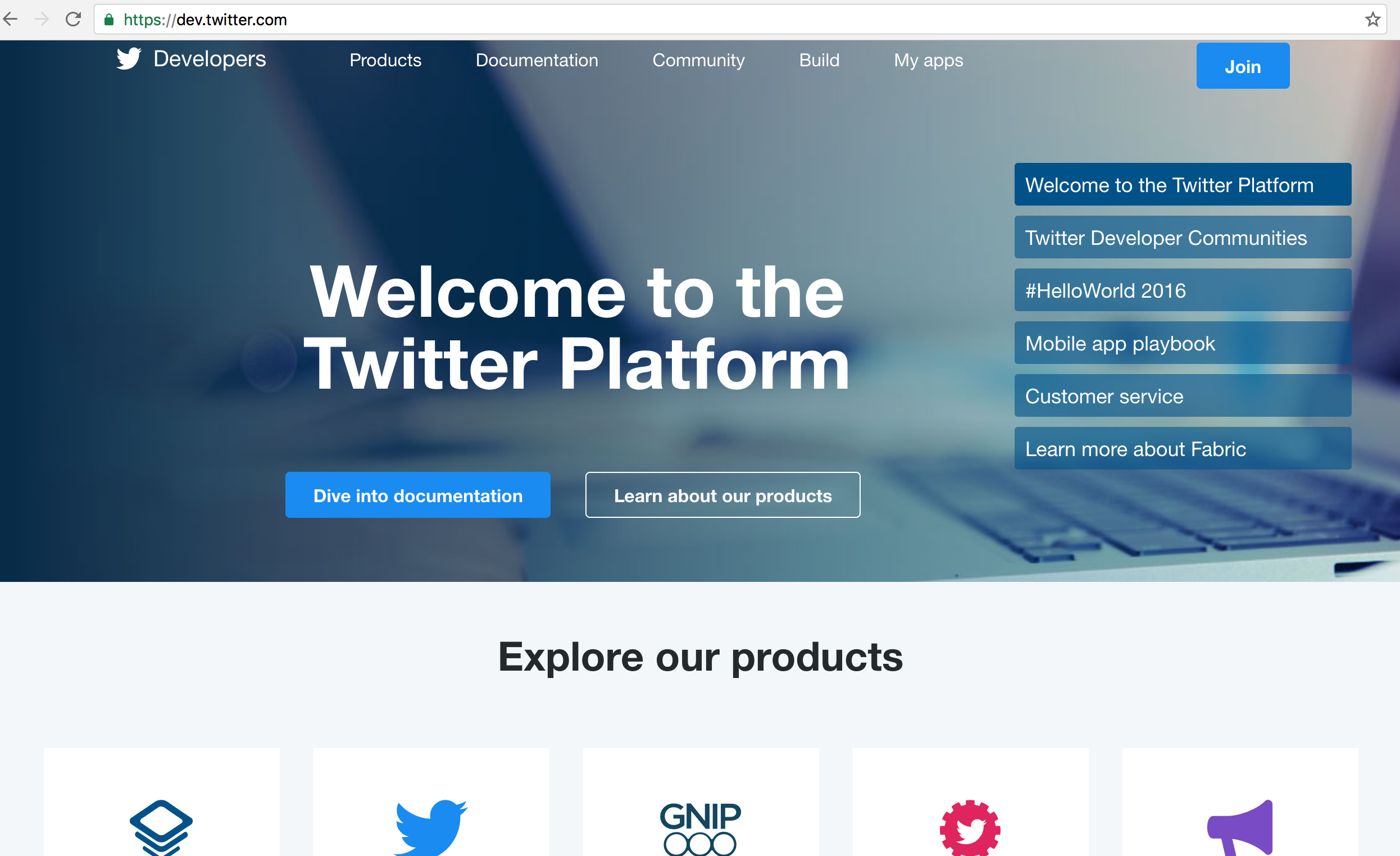 https://dev.twitter.com/
14
Twitter Developers Documentation
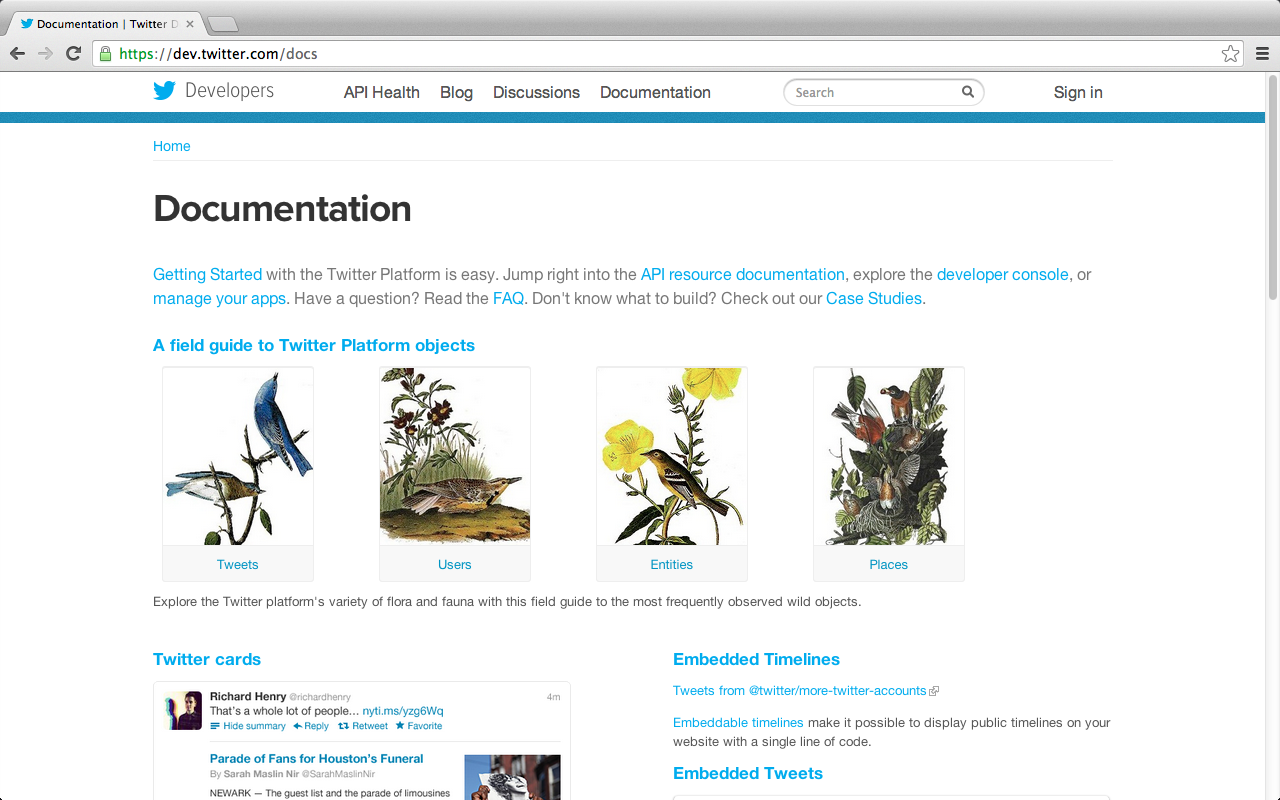 Documentation
https://dev.twitter.com/docs
15
A field guide to Twitter Platform objects
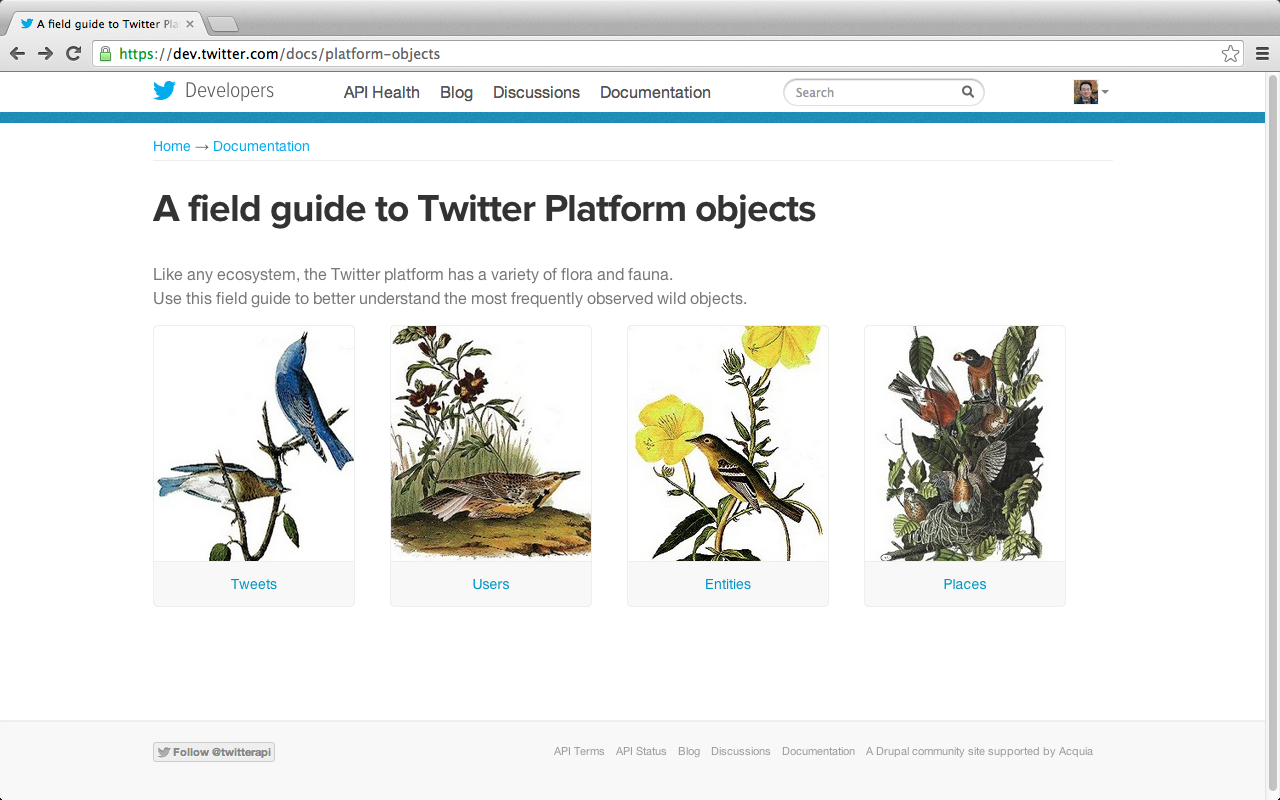 https://dev.twitter.com/docs/platform-objects
16
[Speaker Notes: Source: https://dev.twitter.com/docs/platform-objects
A field guide to Twitter Platform objects

Like any ecosystem, the Twitter platform has a variety of flora and fauna.
Use this field guide to better understand the most frequently observed wild objects.]
Tweets
Tweets are the basic atomic building block of all things Twitter.
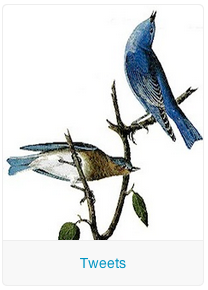 Source: https://dev.twitter.com/docs/platform-objects
17
Users
Users can be anyone or anything.
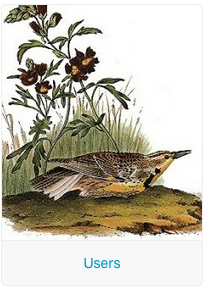 Source: https://dev.twitter.com/docs/platform-objects
18
Entities
Entities provide metadata and additional contextual information about content posted on Twitter.
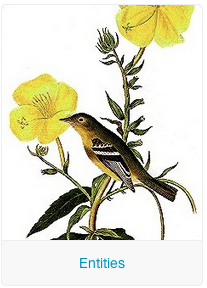 Source: https://dev.twitter.com/docs/platform-objects
19
Places
Places are specific, named locations with corresponding geo coordinates.
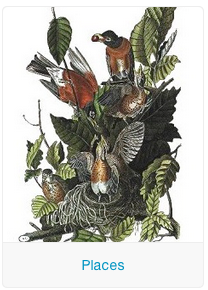 Source: https://dev.twitter.com/docs/platform-objects
20
Tweets
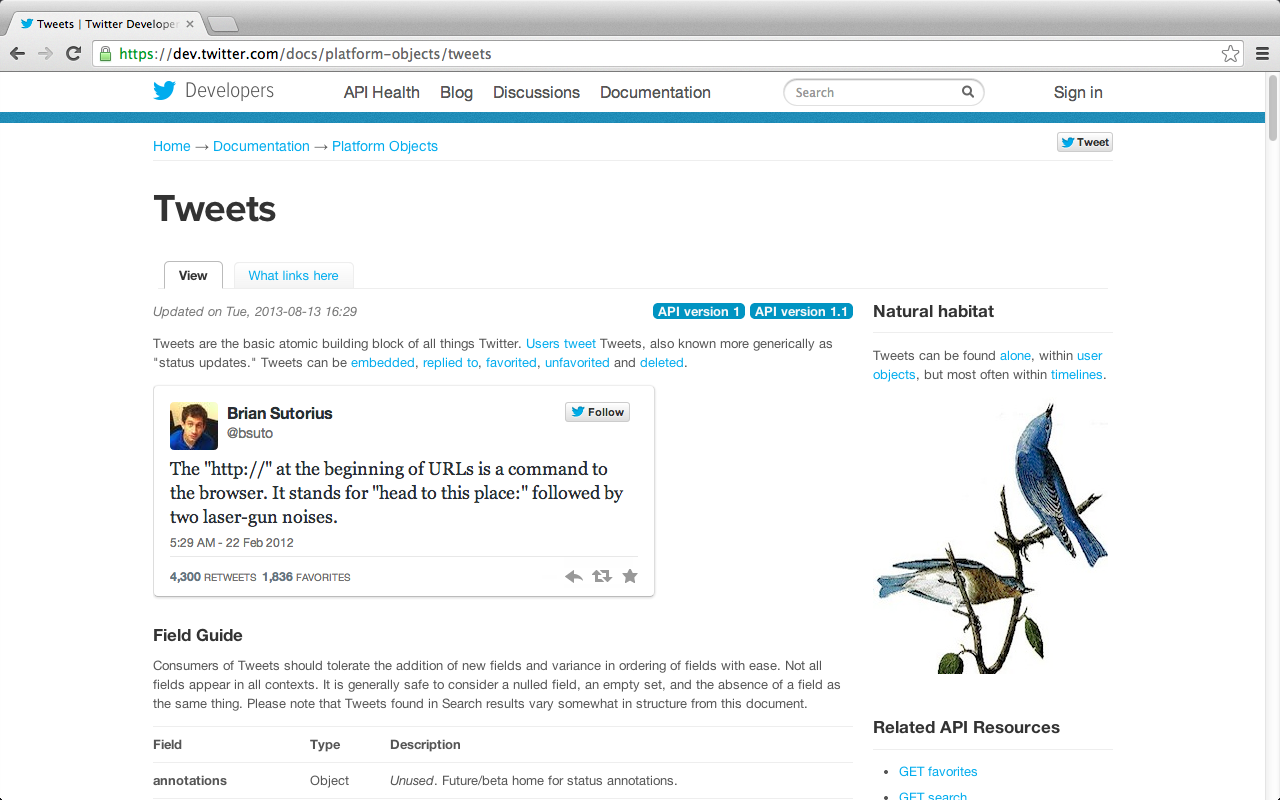 https://dev.twitter.com/docs/platform-objects/tweets
21
Tweets
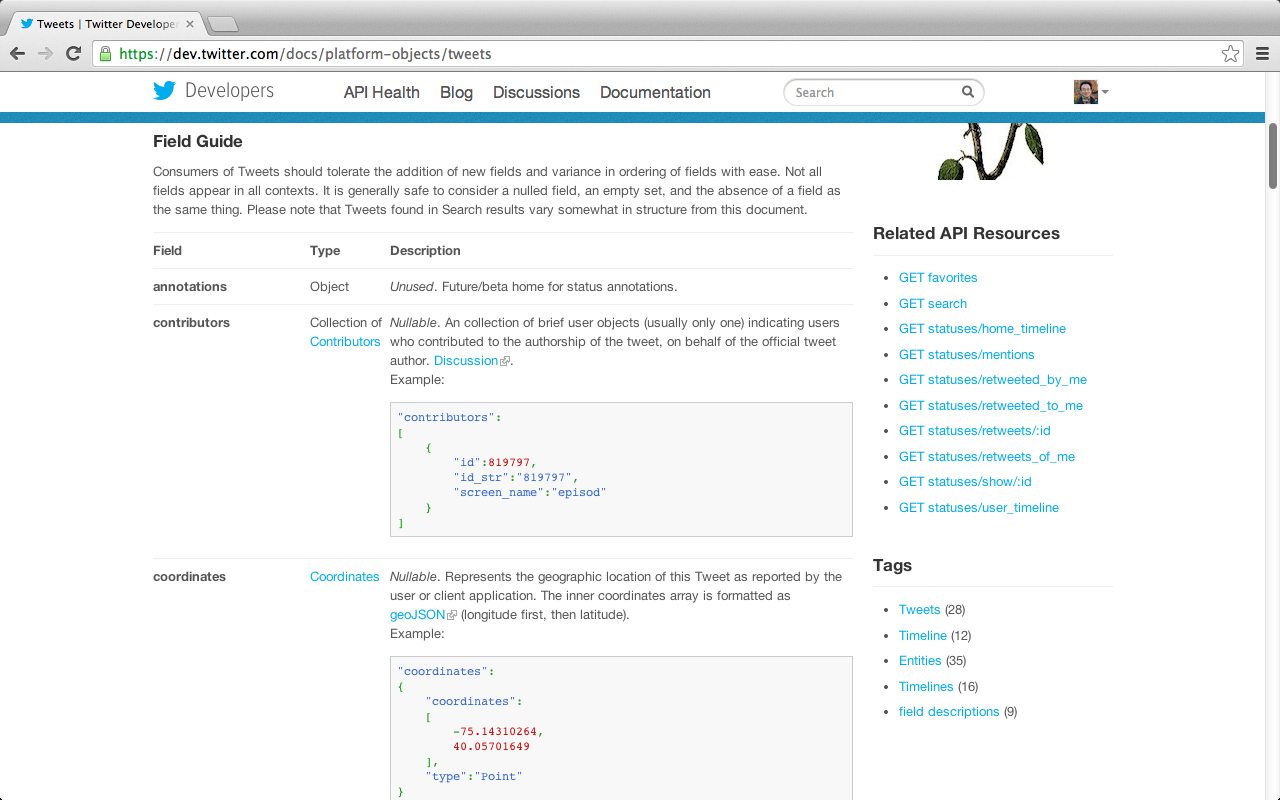 https://dev.twitter.com/docs/platform-objects/tweets
22
Tweets
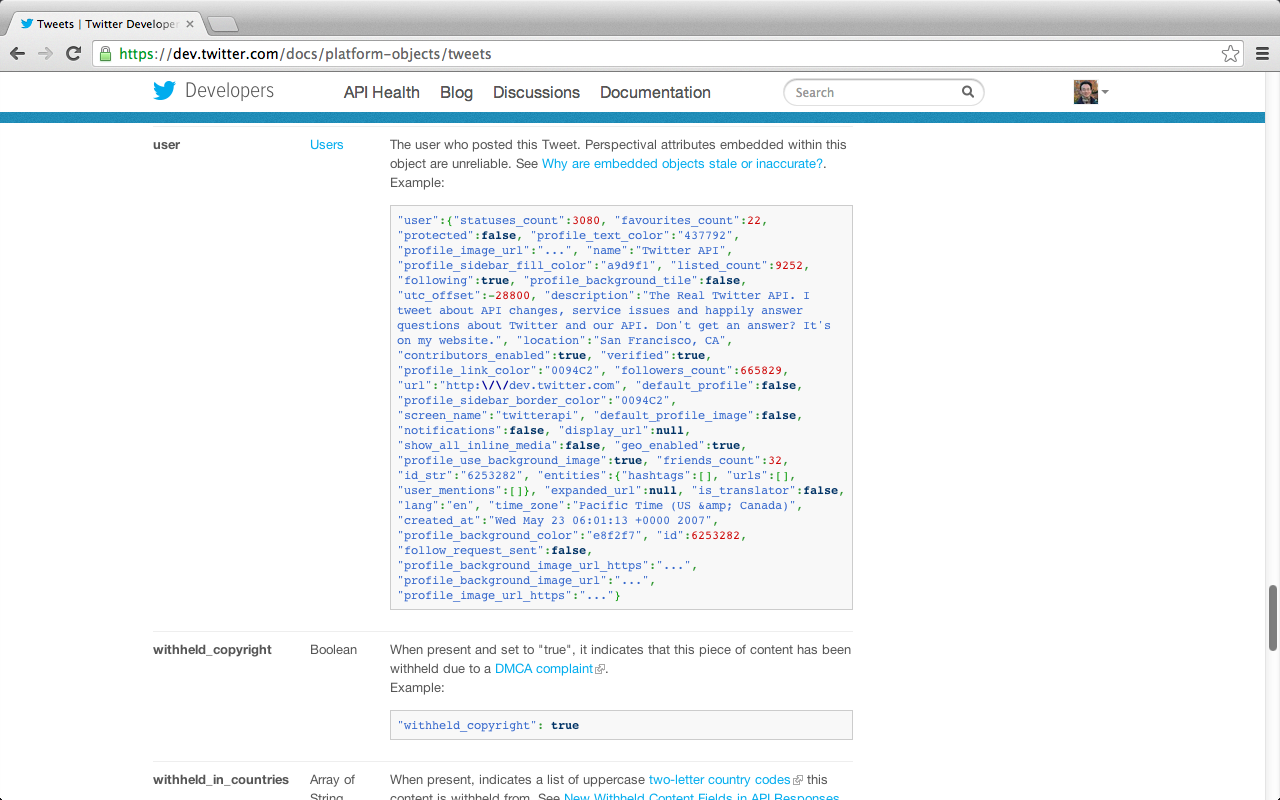 https://dev.twitter.com/docs/platform-objects/tweets
23
Users
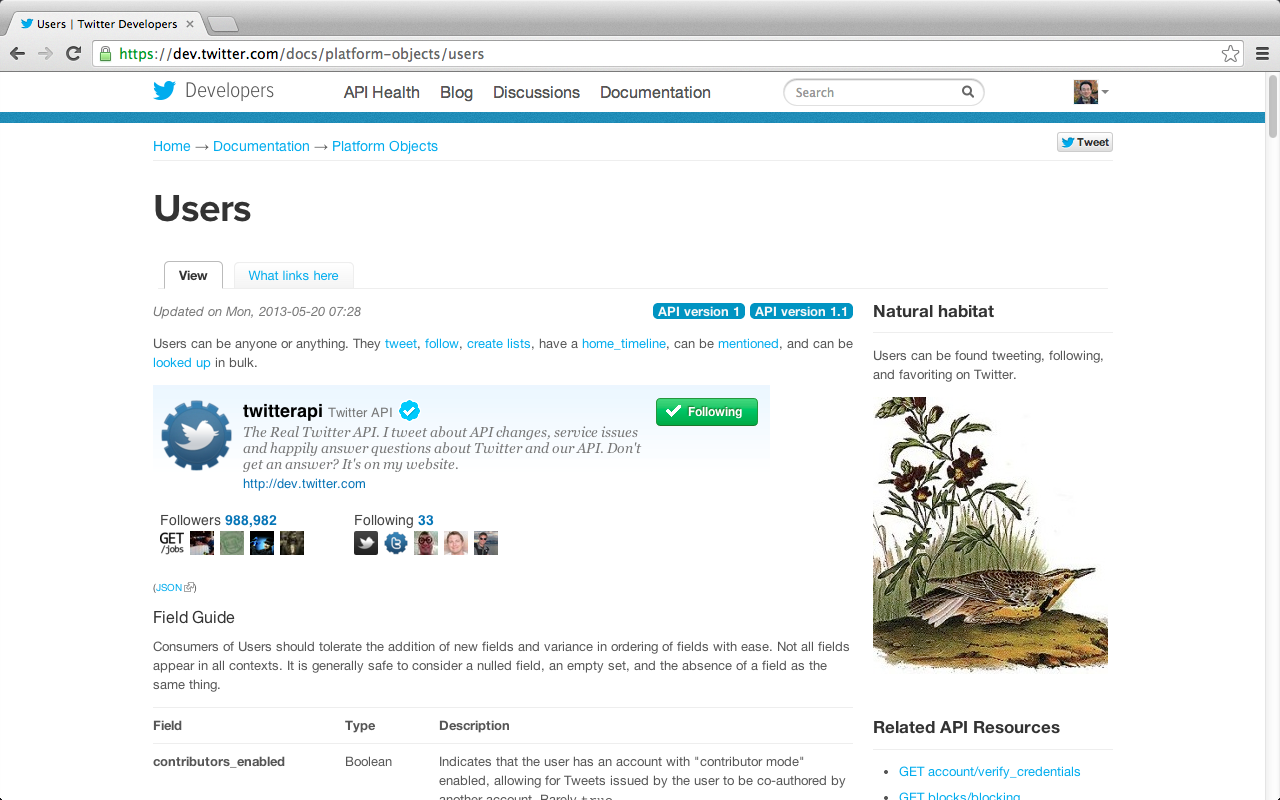 https://dev.twitter.com/docs/platform-objects/users
24
Users
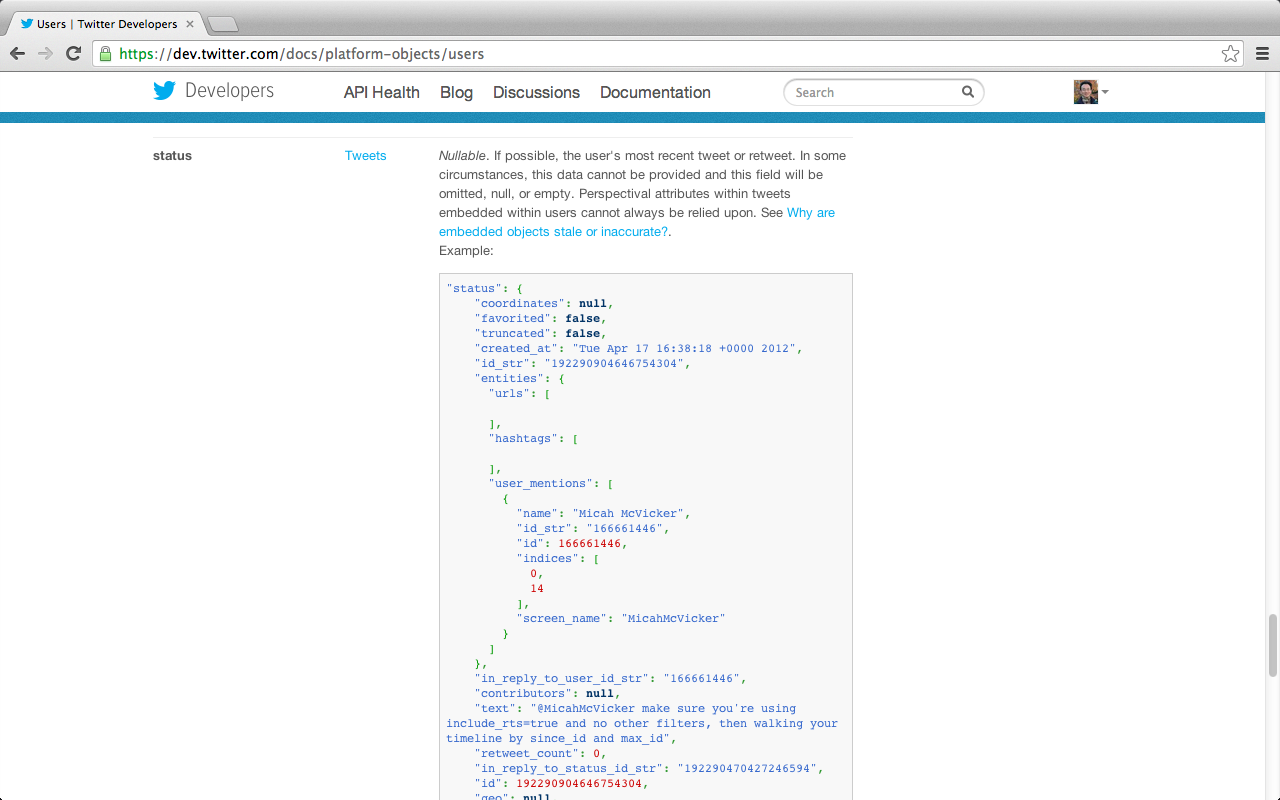 https://dev.twitter.com/docs/platform-objects/users
25
Entities
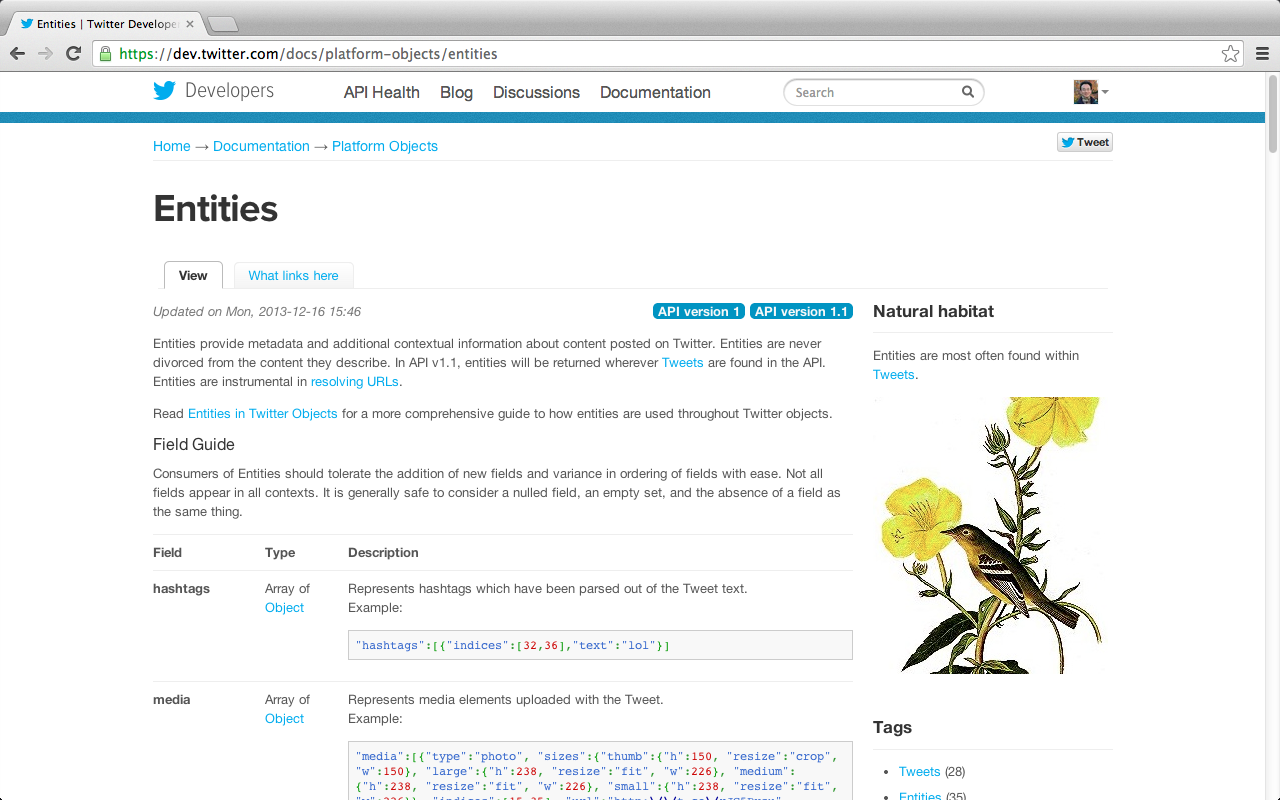 https://dev.twitter.com/docs/platform-objects/entities
26
Entities
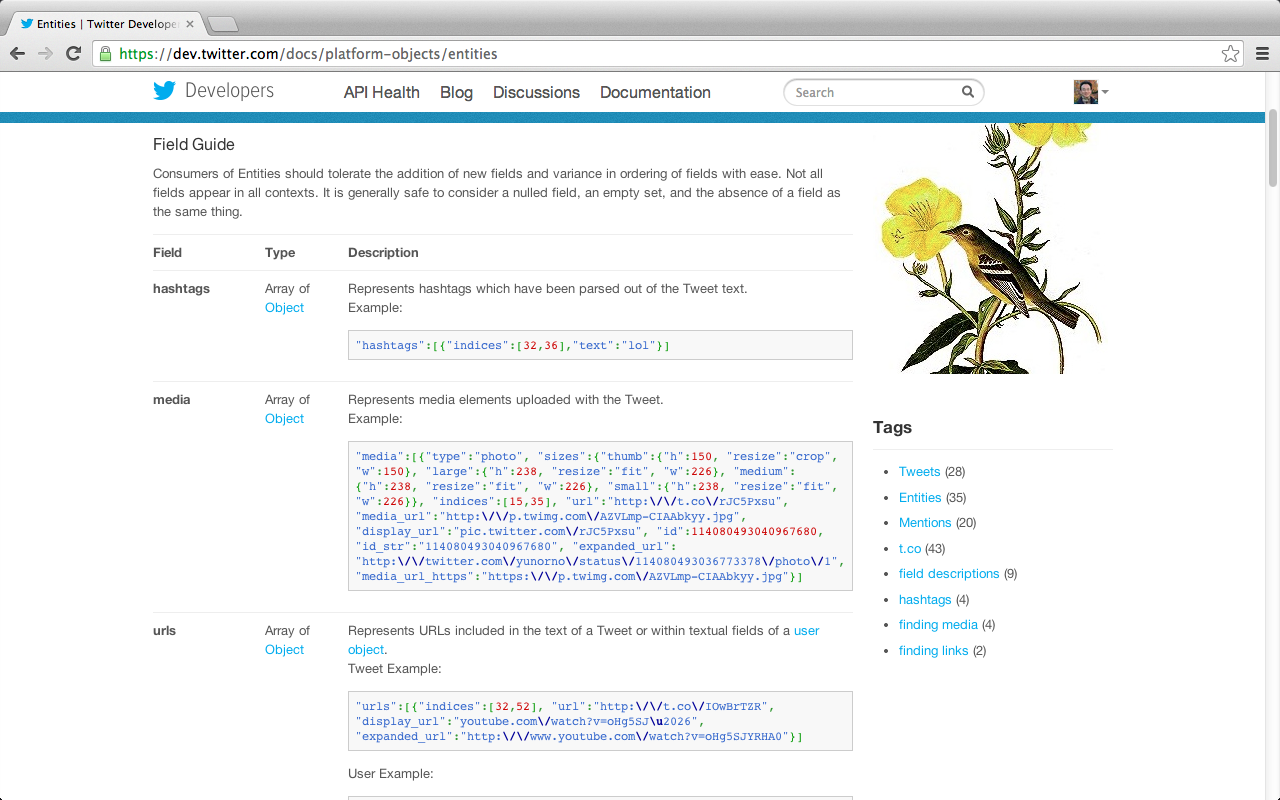 https://dev.twitter.com/docs/platform-objects/entities
27
Places
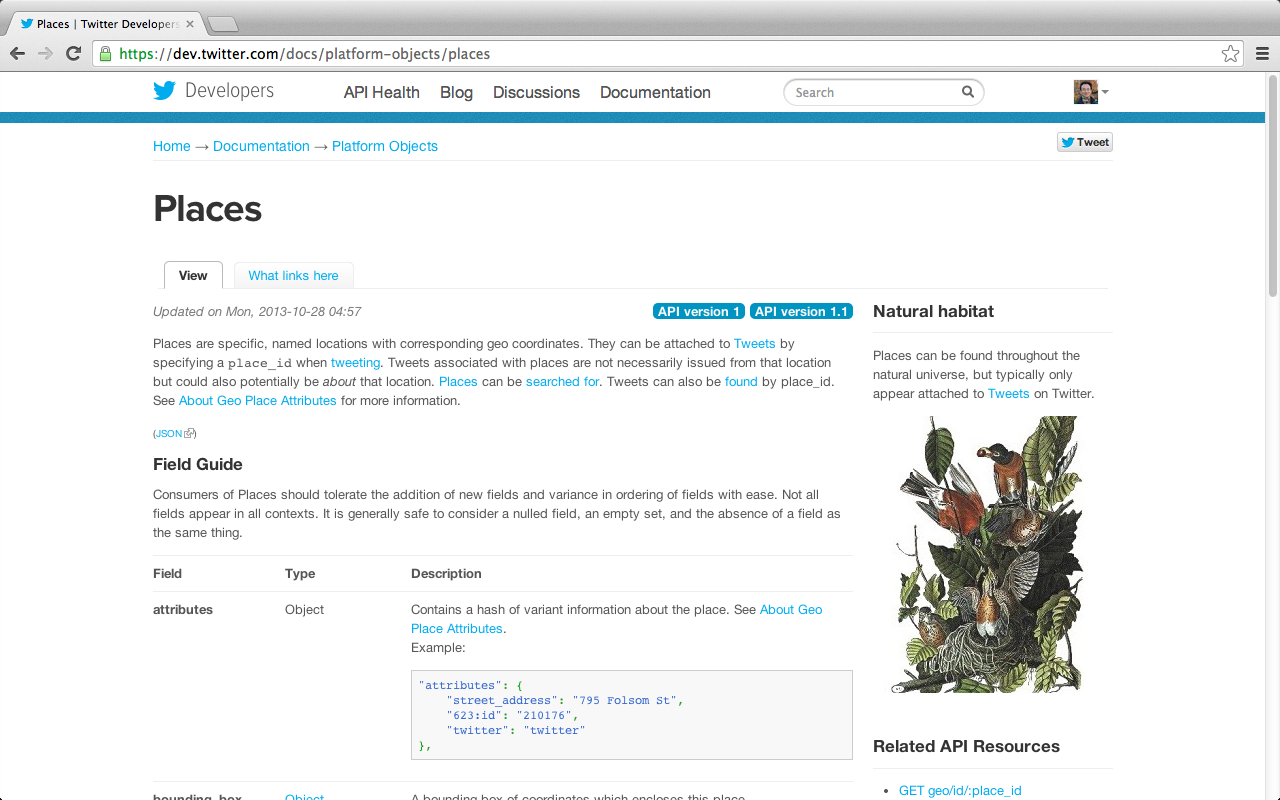 https://dev.twitter.com/docs/platform-objects/places
28
Places
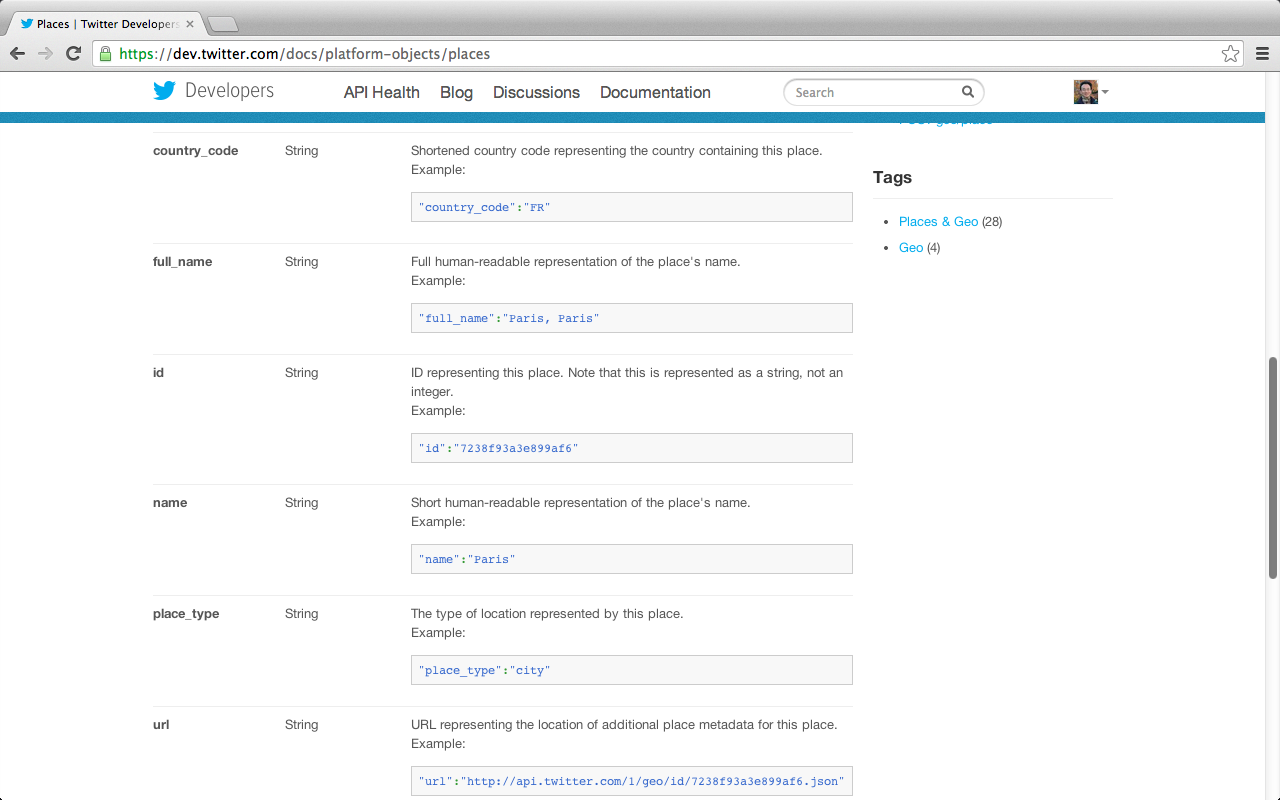 https://dev.twitter.com/docs/platform-objects/places
29
Twitter for Websites
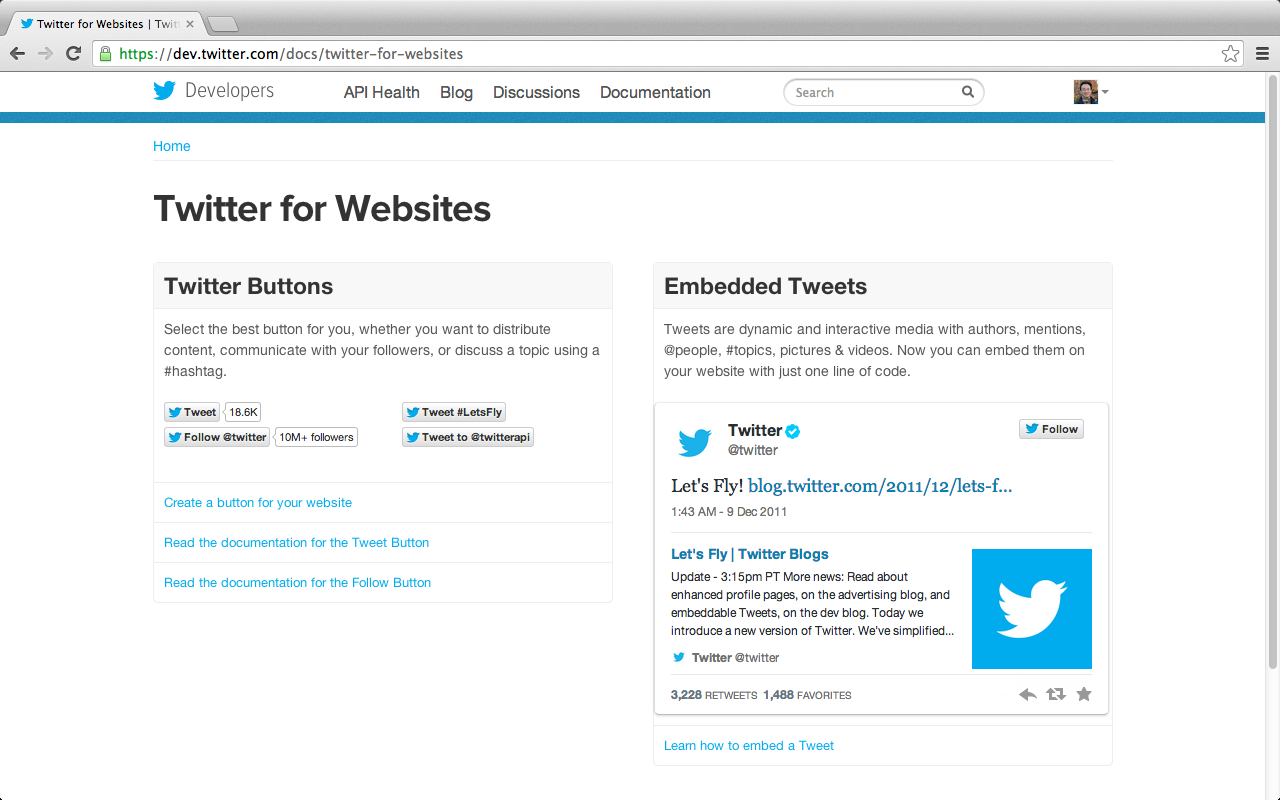 https://dev.twitter.com/docs/twitter-for-websites
30
Follow Button
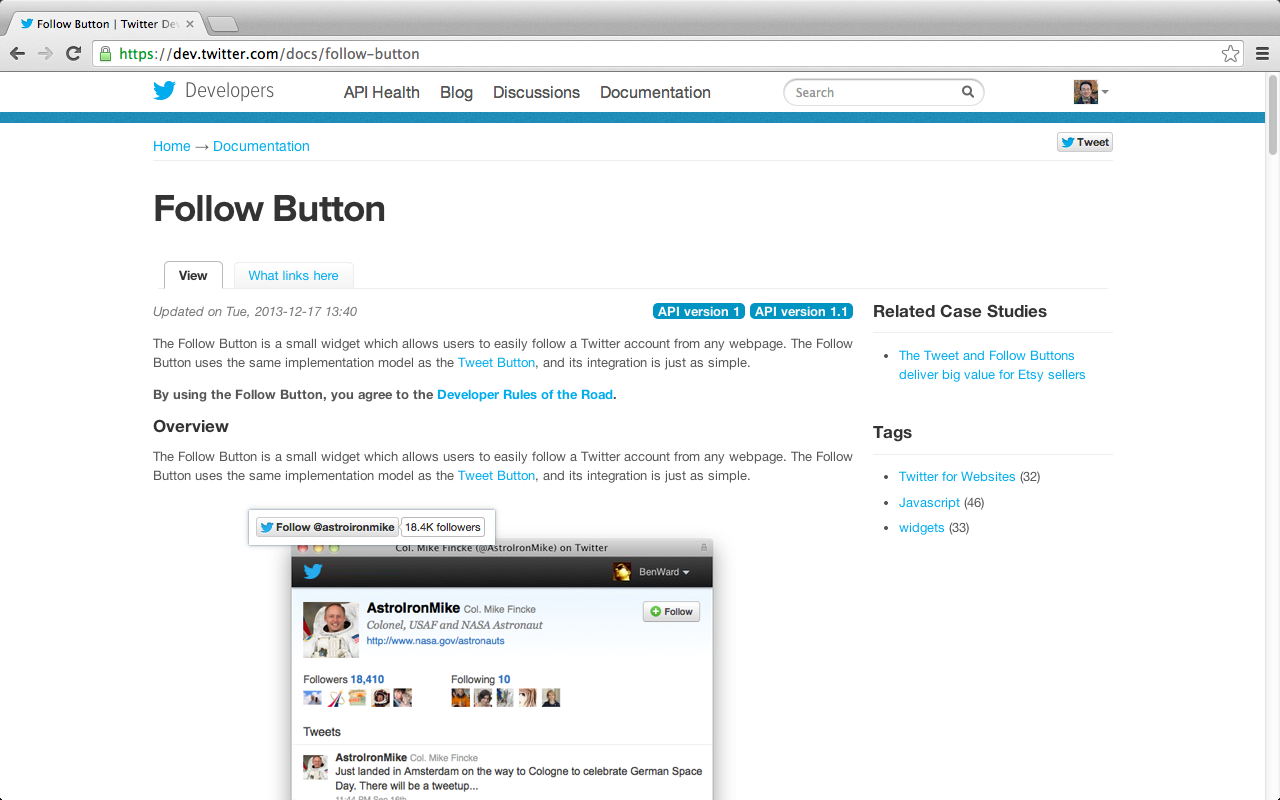 https://dev.twitter.com/docs/follow-button
31
Follow Button
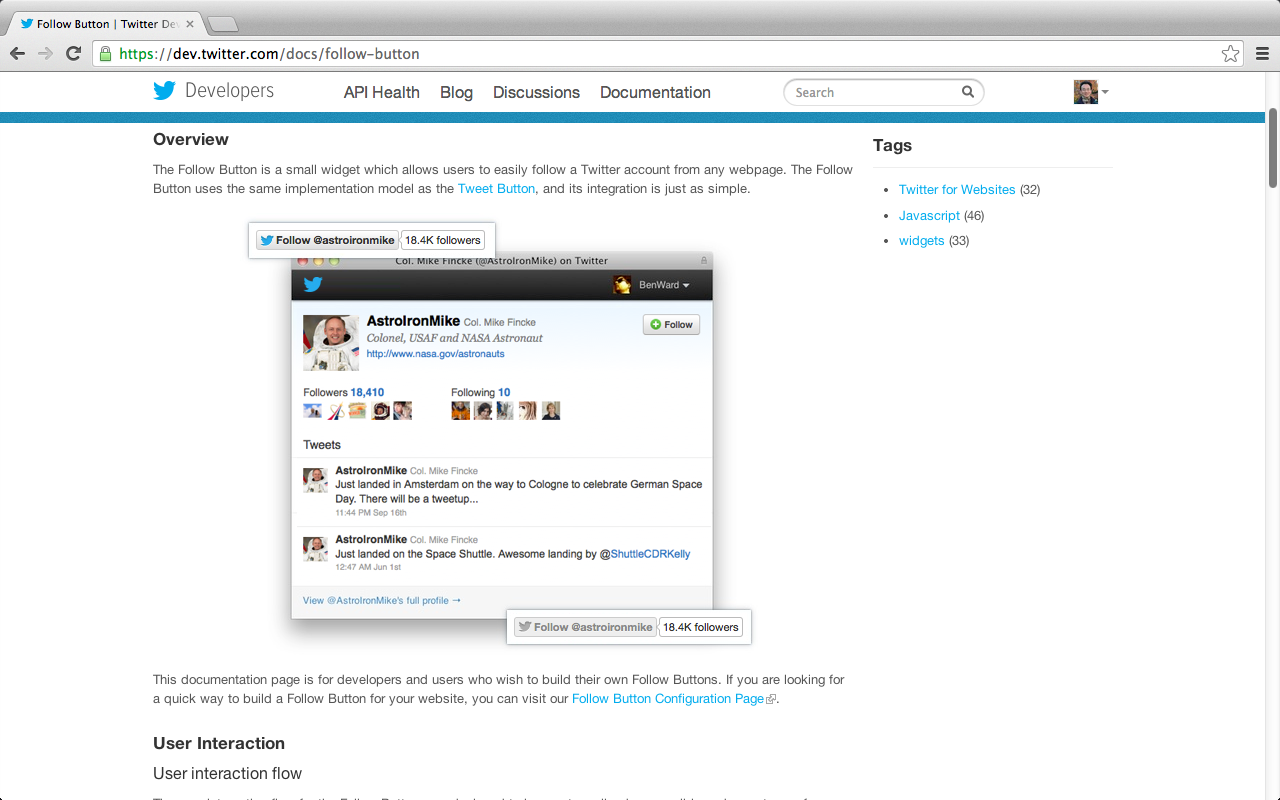 https://dev.twitter.com/docs/follow-button
32
Twitter buttons
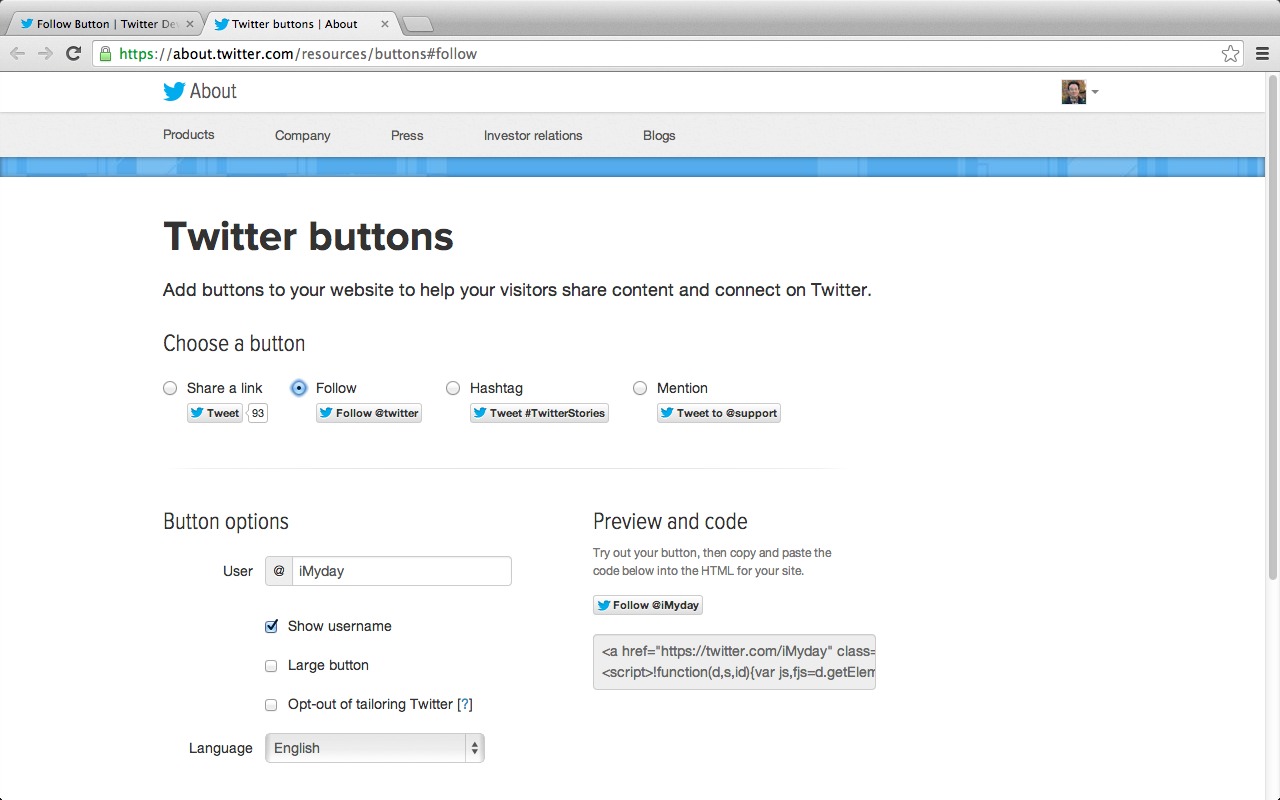 https://about.twitter.com/resources/buttons#follow
33
Follow @iMyday
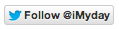 <a href="https://twitter.com/iMyday" class="twitter-follow-button" data-show-count="false">Follow @iMyday</a>
<script>!function(d,s,id){var js,fjs=d.getElementsByTagName(s)[0],p=/^http:/.test(d.location)?'http':'https';if(!d.getElementById(id)){js=d.createElement(s);js.id=id;js.src=p+'://platform.twitter.com/widgets.js';fjs.parentNode.insertBefore(js,fjs);}}(document, 'script', 'twitter-wjs');</script>
34
Test Twitter Button on jsbin.com
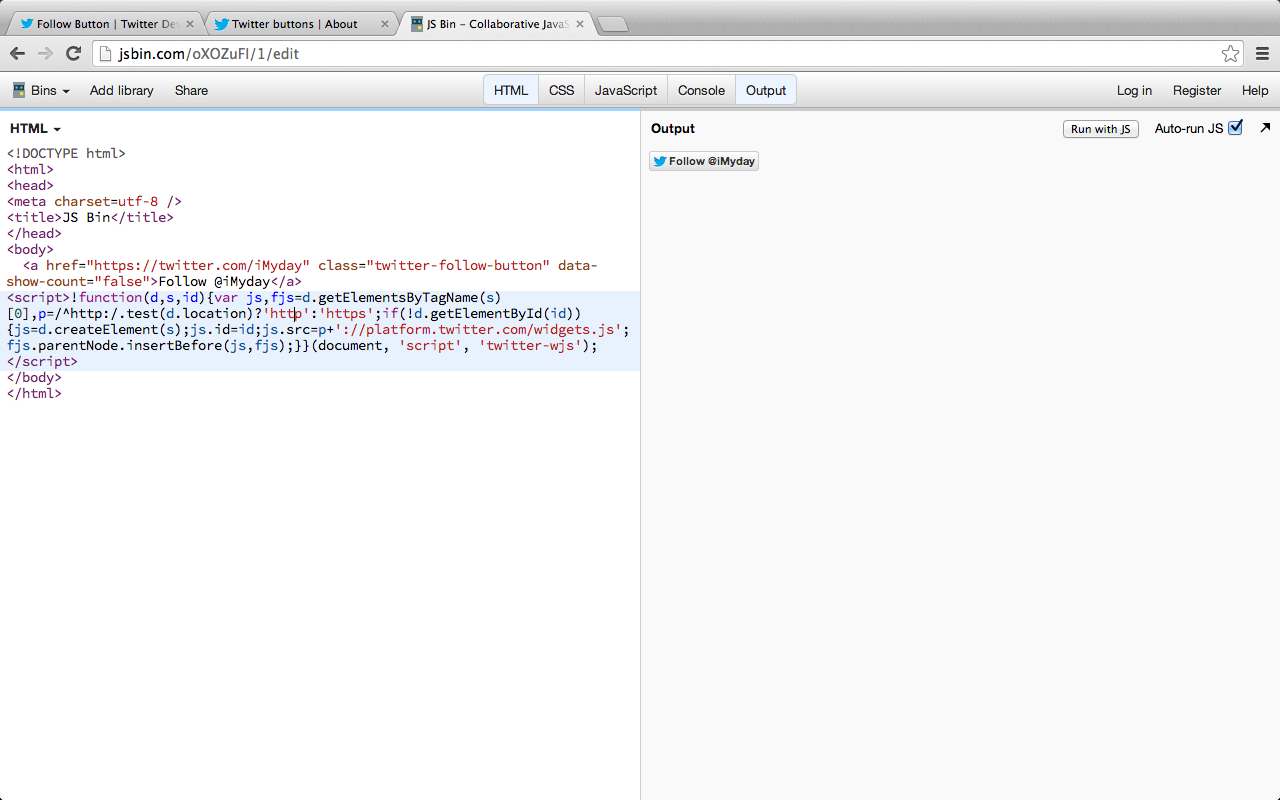 35
Follow @iMyday
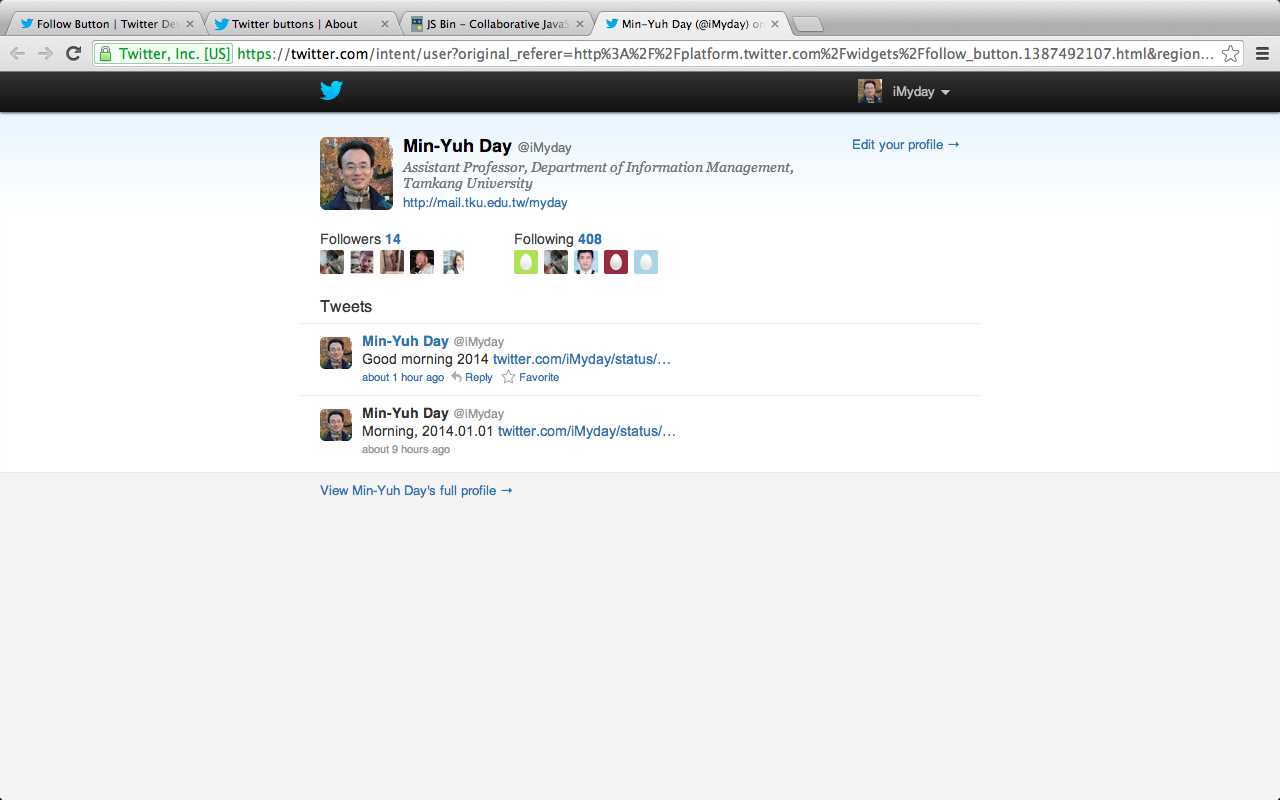 36
Twitter Search API
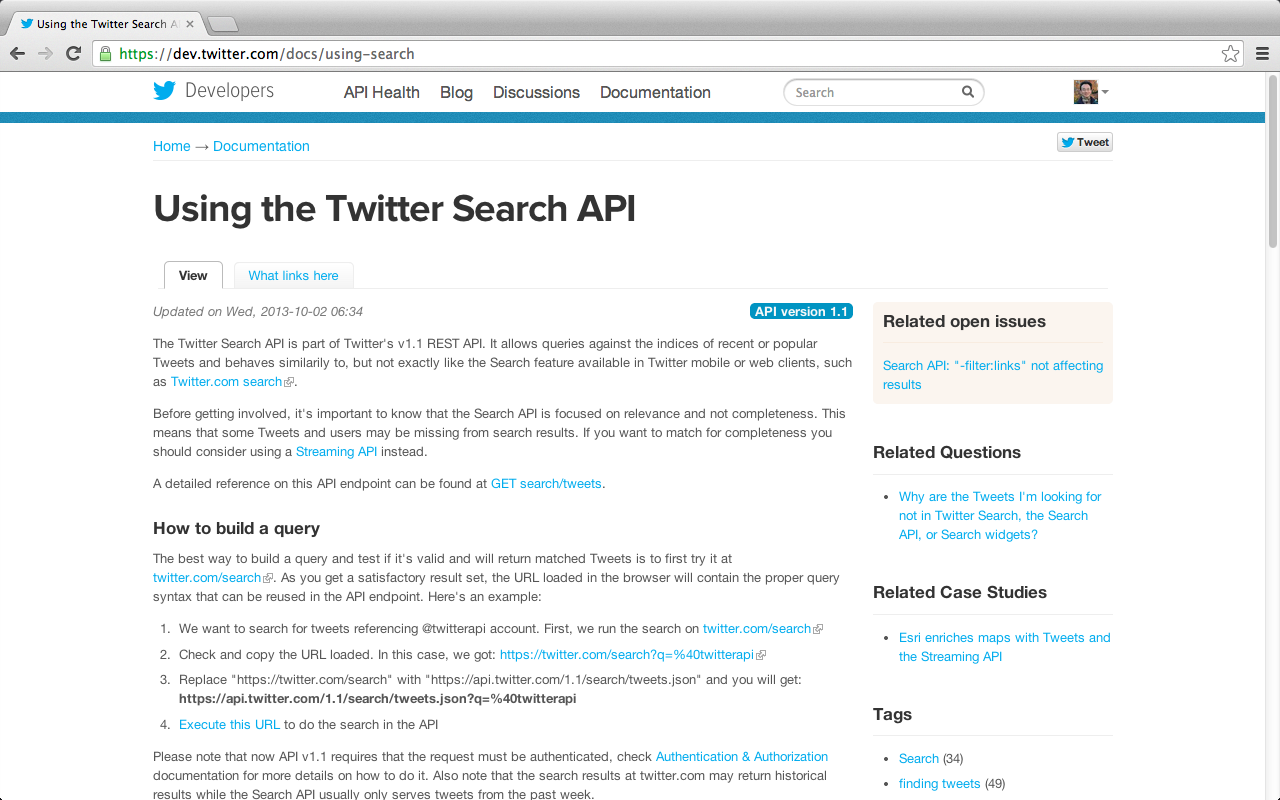 https://dev.twitter.com/docs/using-search
37
Twitter REST API
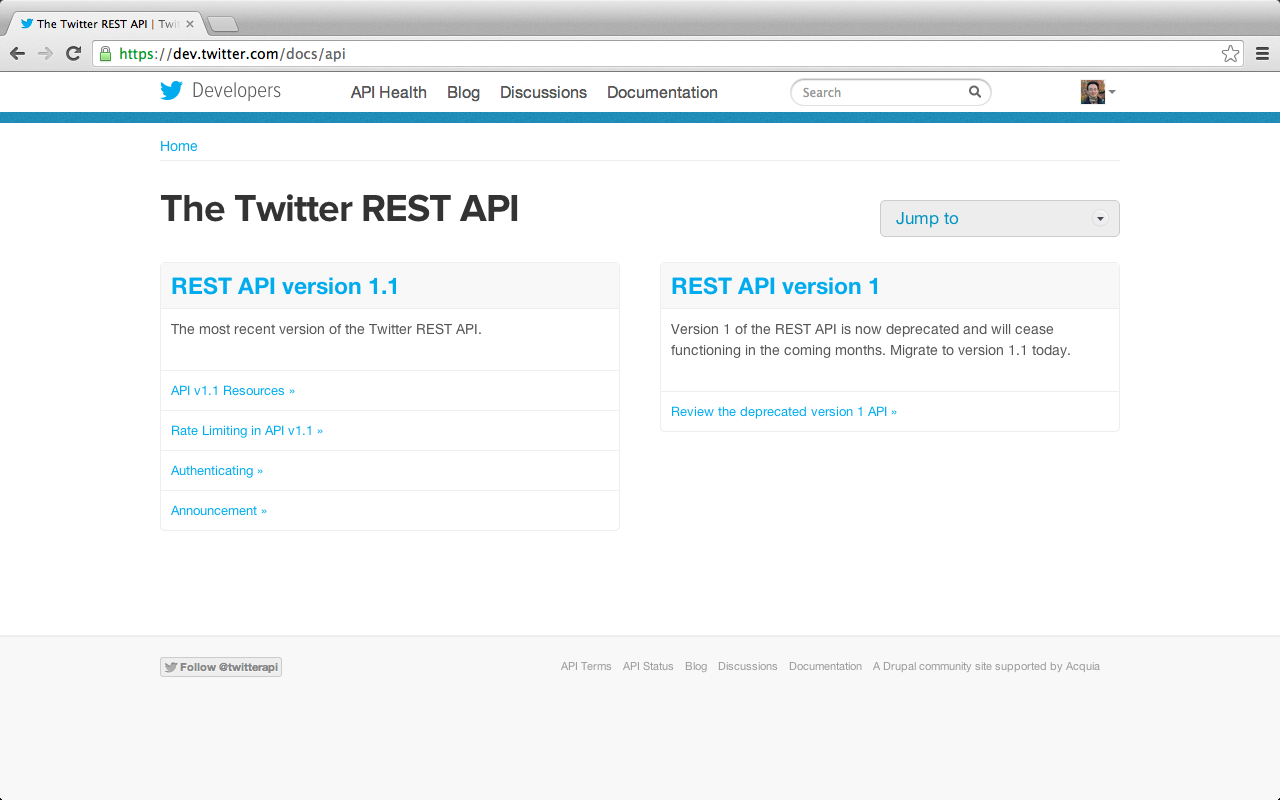 https://dev.twitter.com/docs/api
38
Streaming API
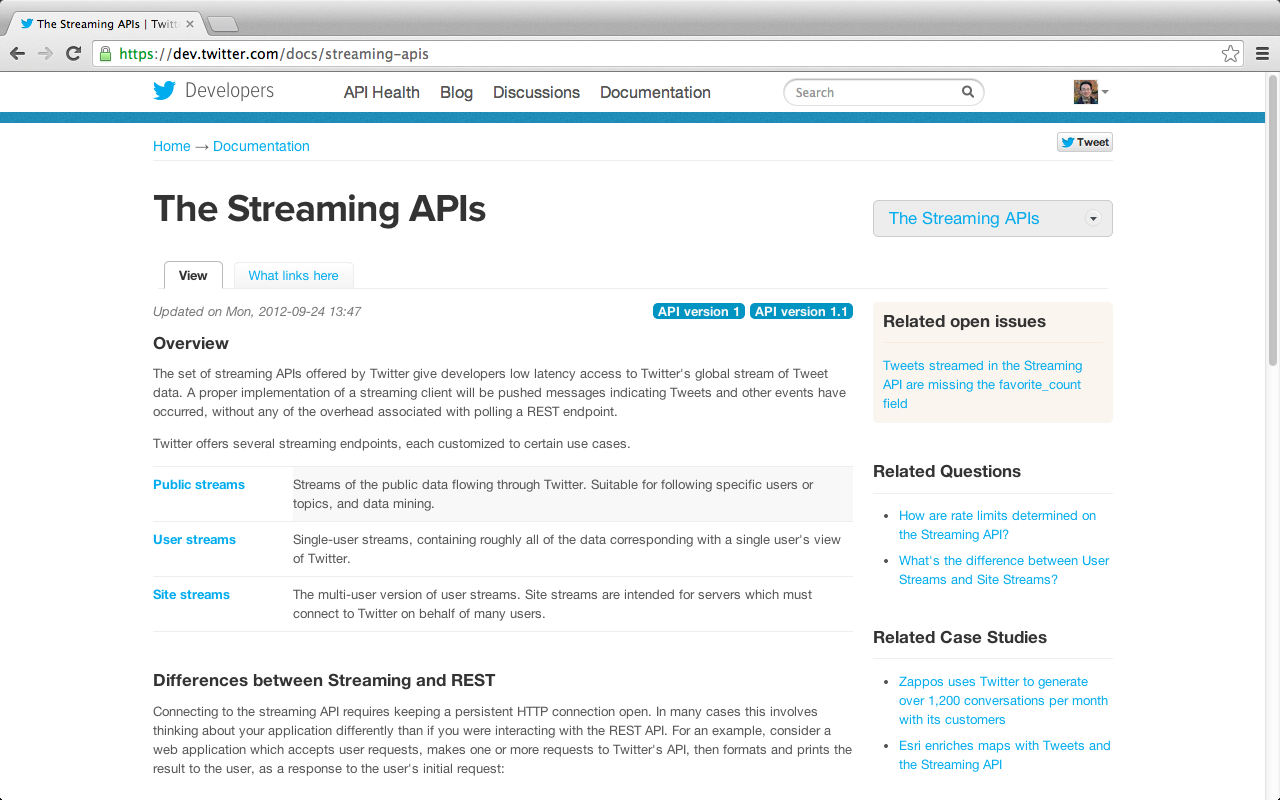 https://dev.twitter.com/docs/streaming-apis
39
Twitter REST API
The REST API provides simple interfaces for most Twitter functionality.
https://dev.twitter.com/docs
40
Twitter Streaming API
The Streaming API is a family of powerful real-time APIs for Tweets and other social events.
https://dev.twitter.com/docs
41
Differences between Streaming and REST API
Twitter REST API
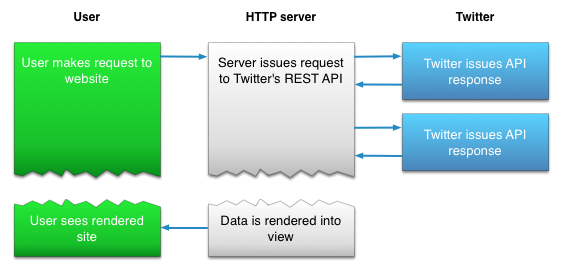 https://dev.twitter.com/docs/streaming-apis
42
[Speaker Notes: Differences between Streaming and REST 
Source: https://dev.twitter.com/docs/streaming-apis
Connecting to the streaming API requires keeping a persistent HTTP connection open. In many cases this involves thinking about your application differently than if you were interacting with the REST API. For an example, consider a web application which accepts user requests, makes one or more requests to Twitter's API, then formats and prints the result to the user, as a response to the user's initial request:

Diagram of a HTTP server issuing Twitter API requests in response to user requests

An app which connects to the Streaming APIs will not be able to establish a connection in response to a user request, as shown in the above example. Instead, the code for maintaining the Streaming connection is typically run in a process separate from the process which handles HTTP requests:

Diagram of two server processes, where one process receives streamed Tweets, while the other handles HTTP requests

The streaming process gets the input Tweets and performs any parsing, filtering, and/or aggregation needed before storing the result to a data store. The HTTP handling process queries the data store for results in response to user requests. While this model is more complex than the first example, the benefits from having a realtime stream of Tweet data make the integration worthwhile for many types of apps.]
Differences between Streaming and REST API
Twitter Streaming API
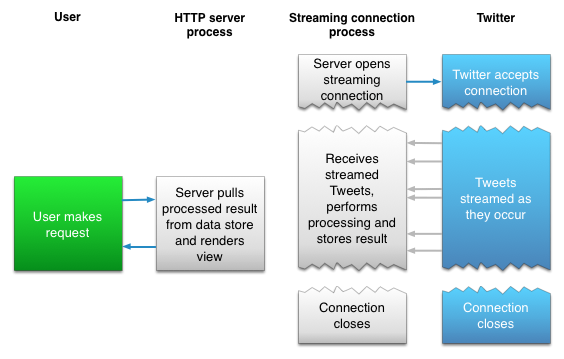 https://dev.twitter.com/docs/streaming-apis
43
Exploring the Twitter API
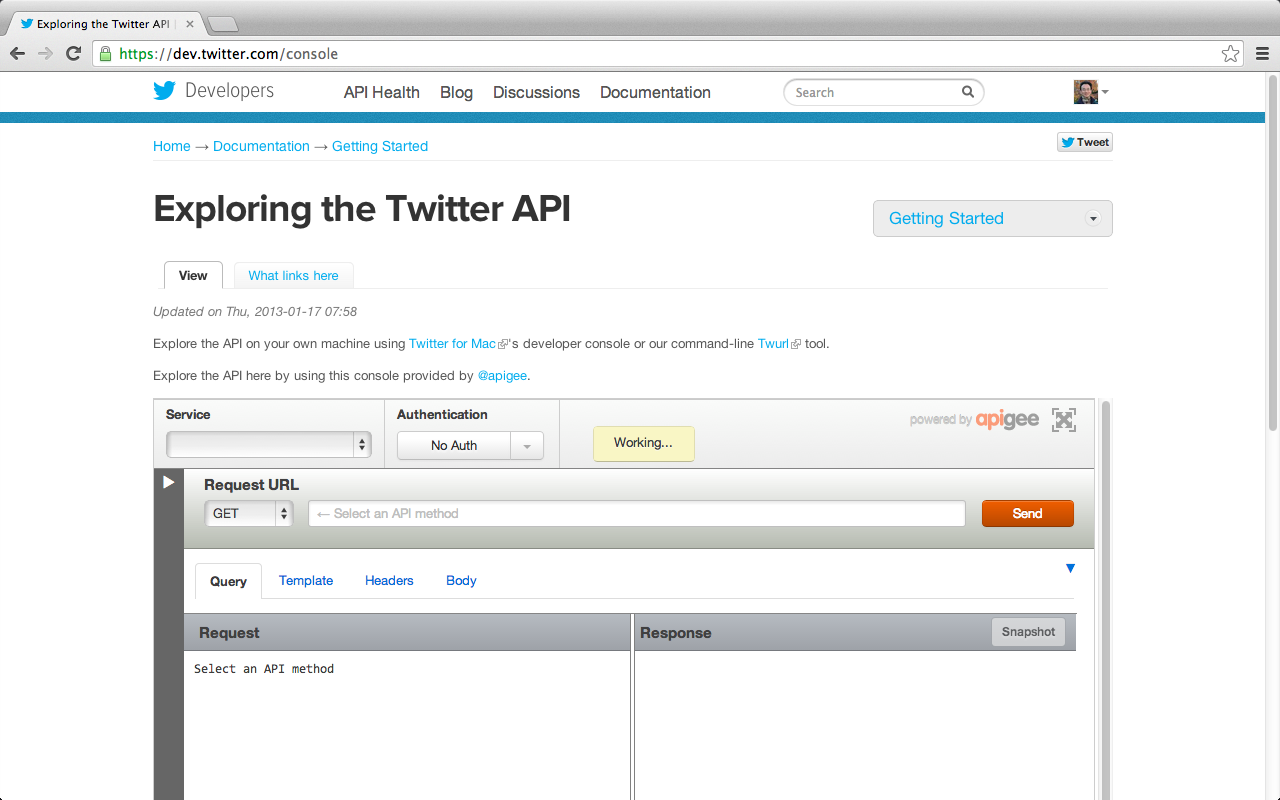 https://dev.twitter.com/console
44
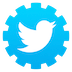 Create a new app
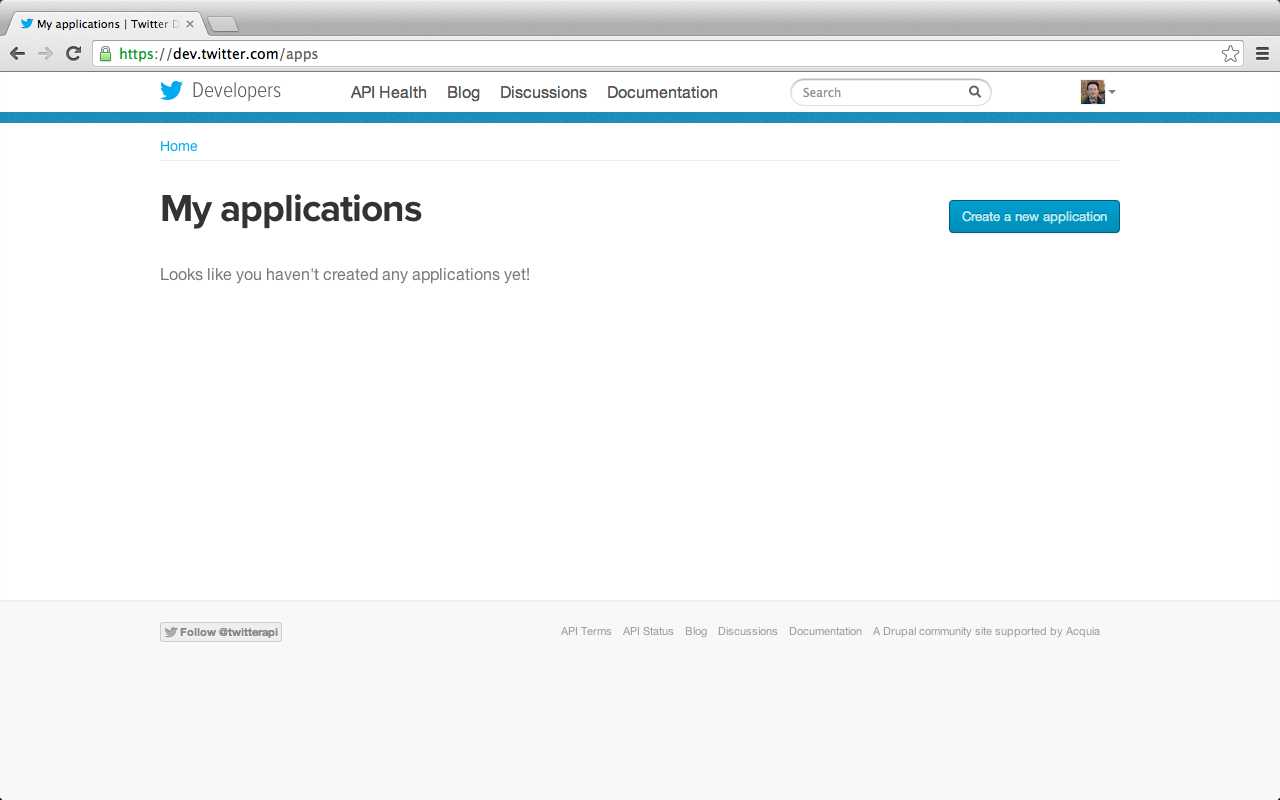 Apps
https://dev.twitter.com/apps
45
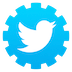 Create a new app
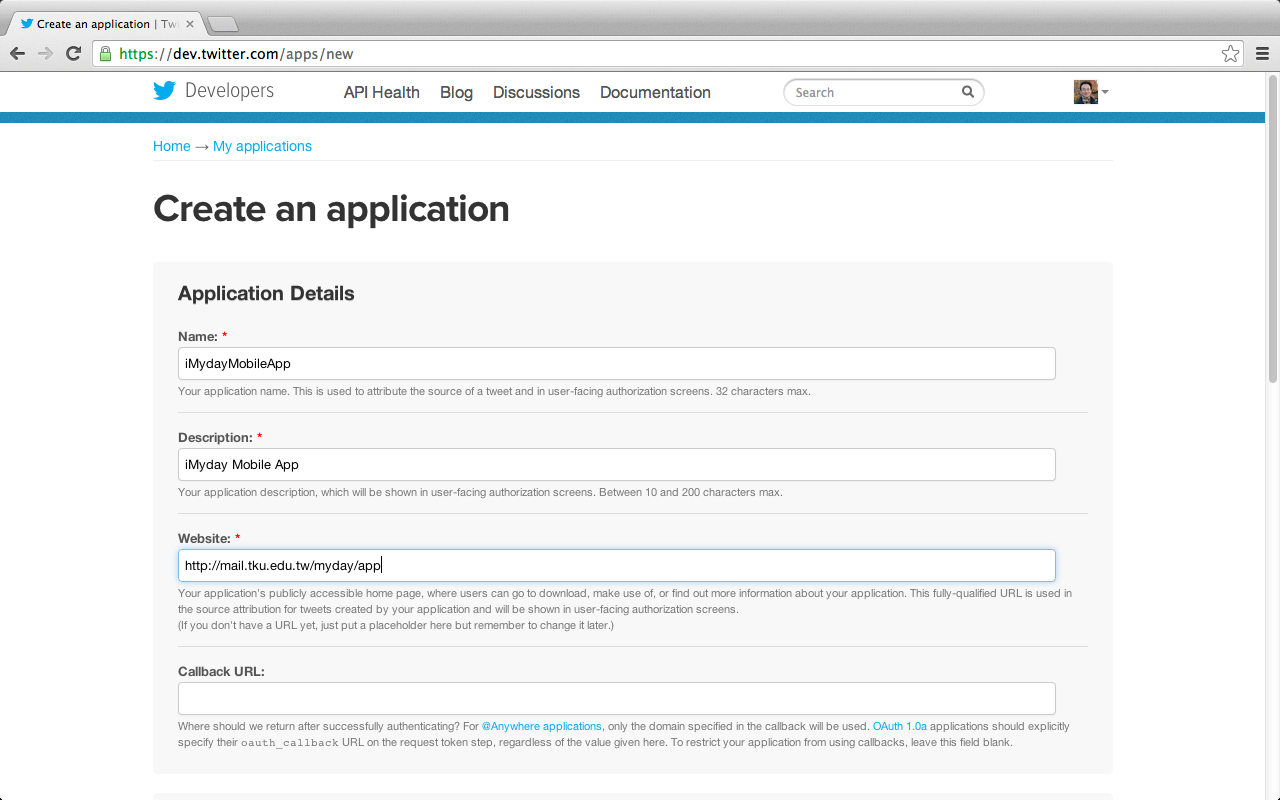 https://dev.twitter.com/apps/new
46
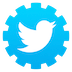 Create a new app
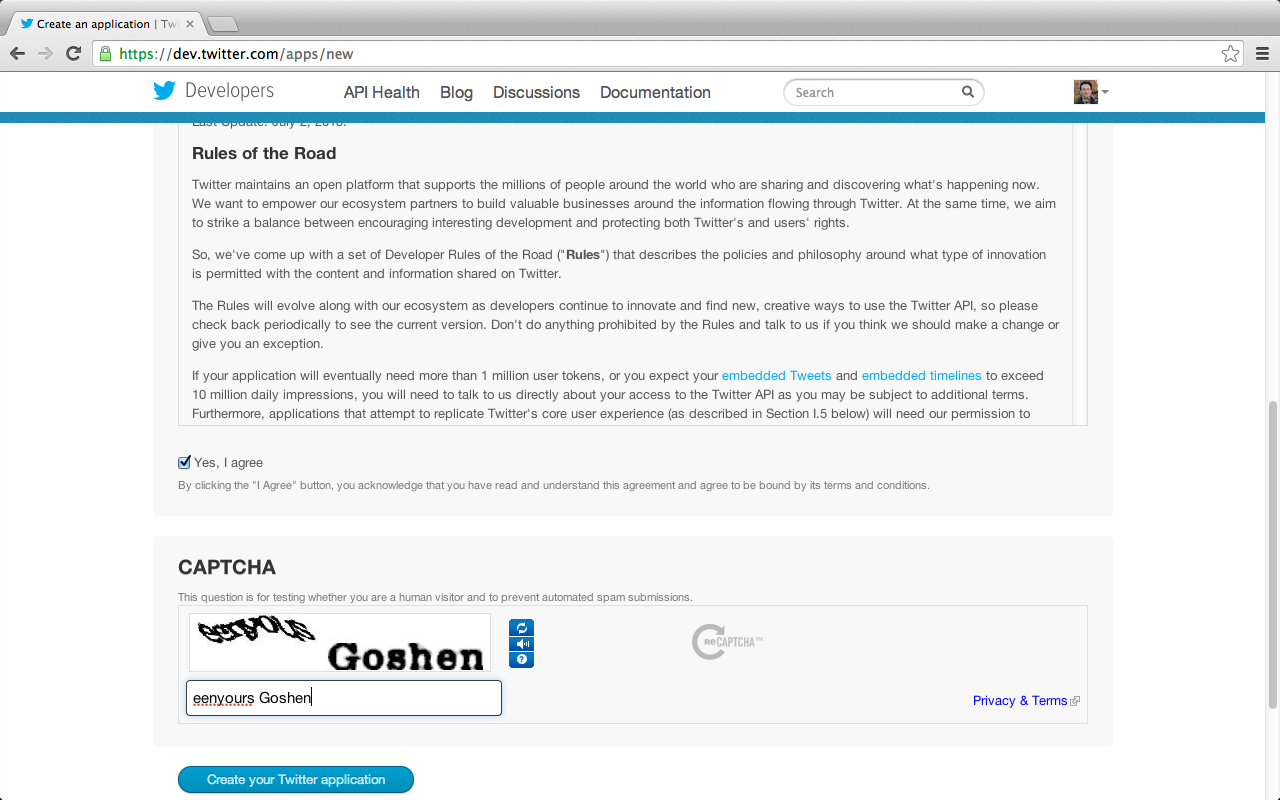 https://dev.twitter.com/apps/new
47
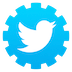 Create a new app
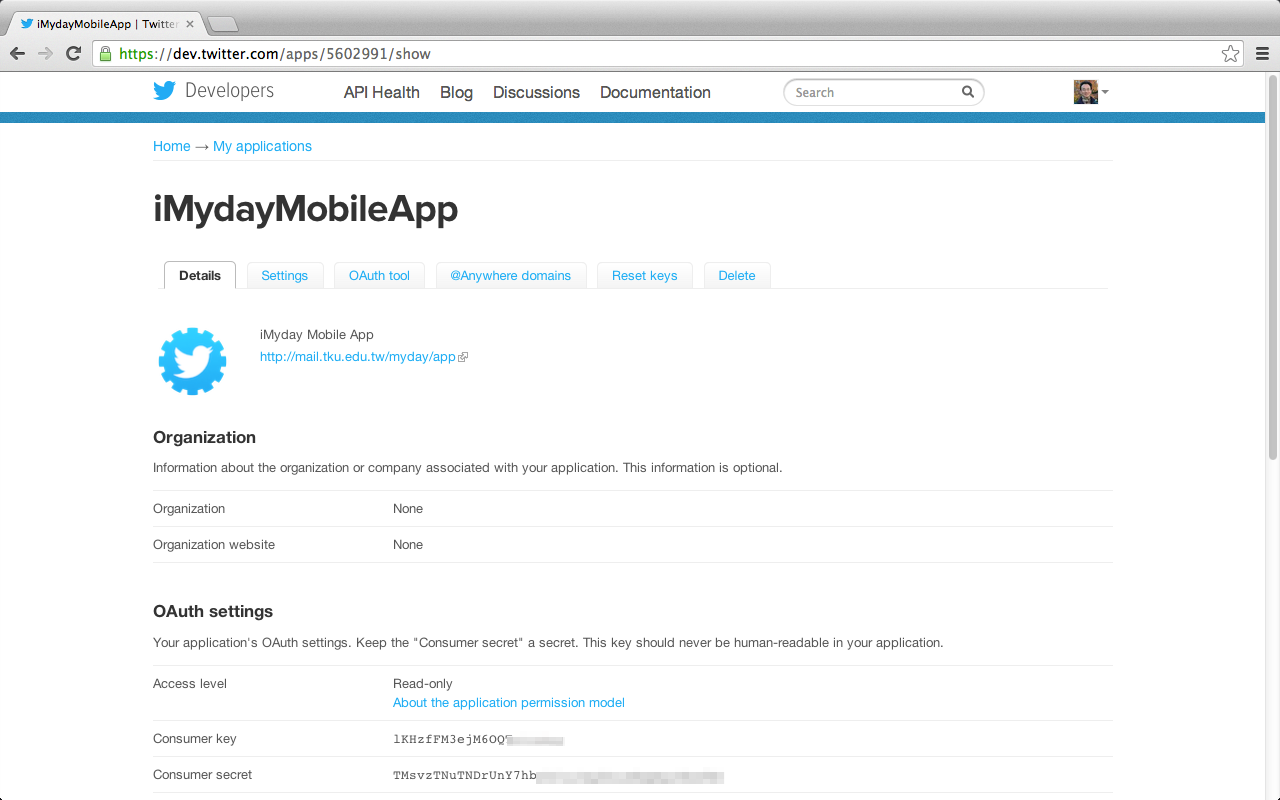 48
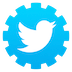 Create a new app
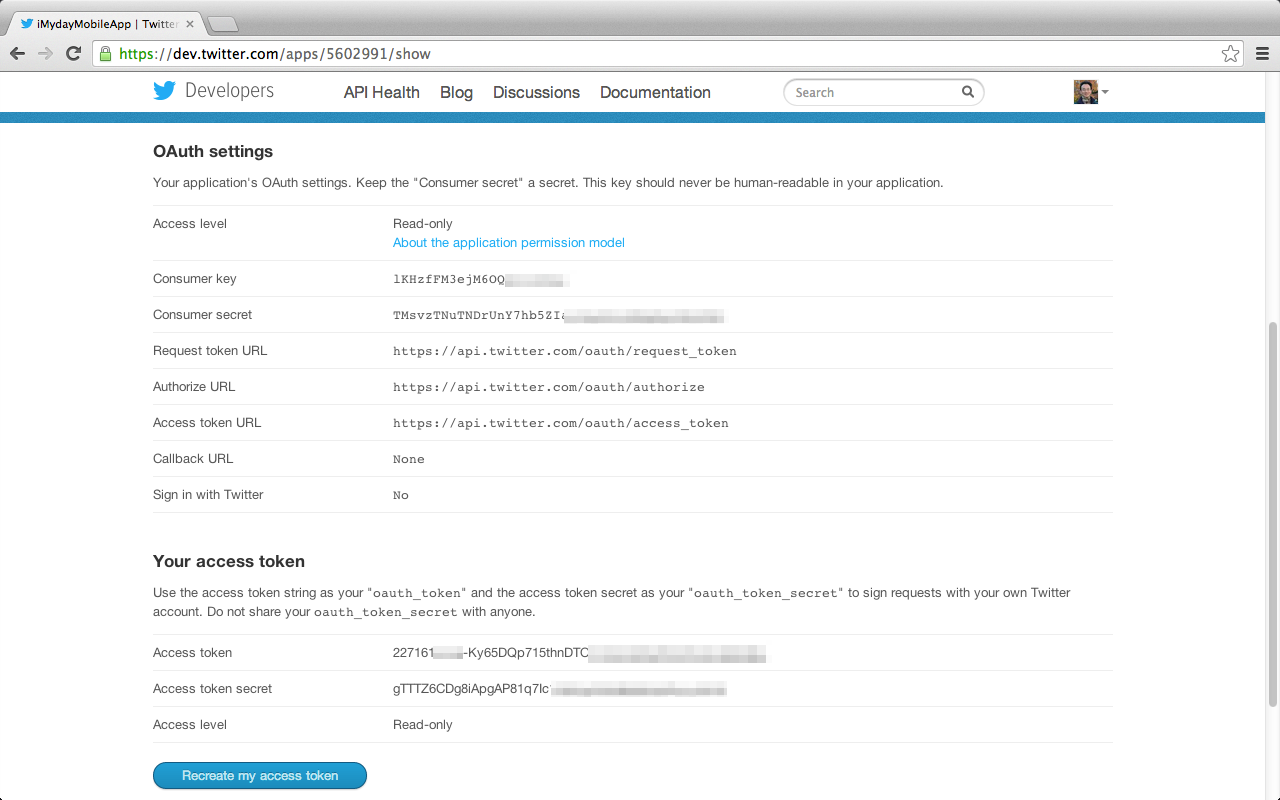 49
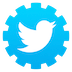 Create a new app
Consumer key	lKHzfFM3ejM6O********
Consumer secret	TMsvzTNuTNDrUnY7hb5ZIarXqZDnsKW***********
Request token URL	https://api.twitter.com/oauth/request_token
Authorize URL	https://api.twitter.com/oauth/authorize
Access token URL	https://api.twitter.com/oauth/access_token
50
Update Twitter’s App Settings
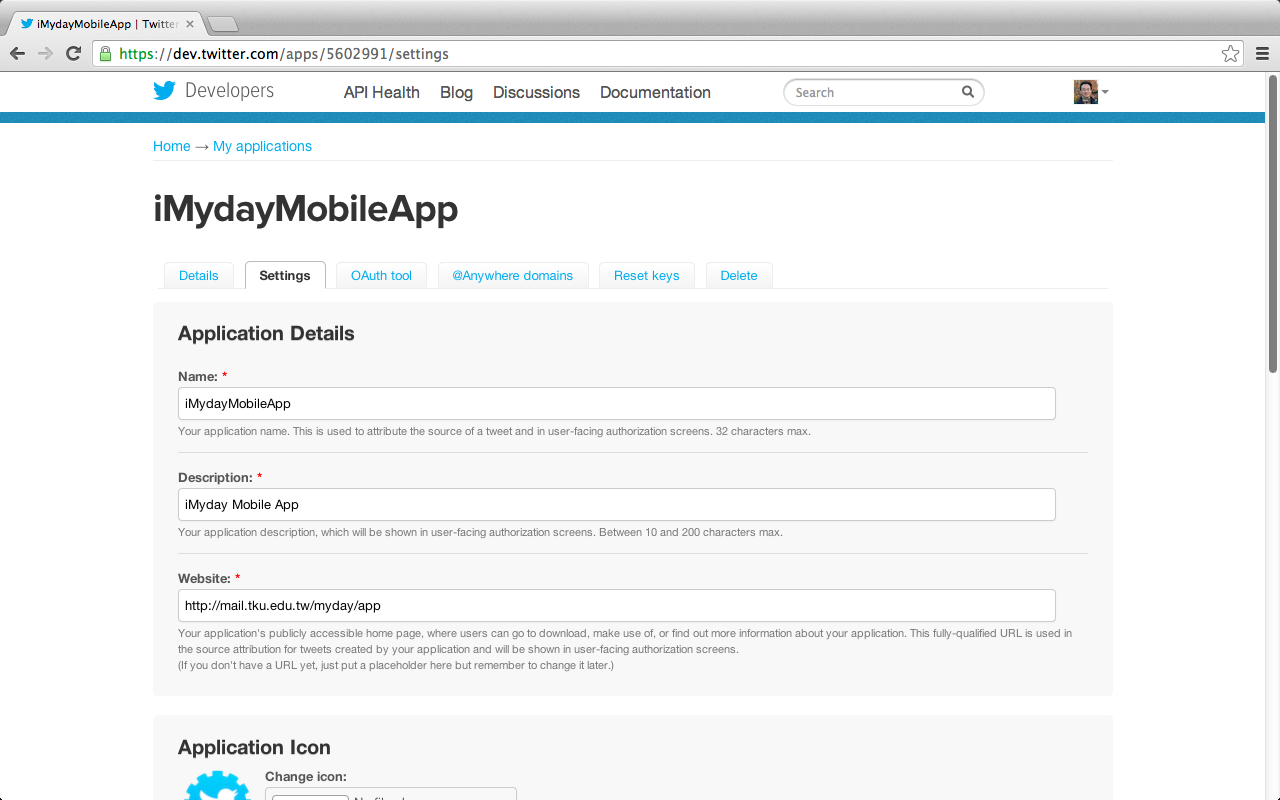 51
Update Twitter’s App Settings
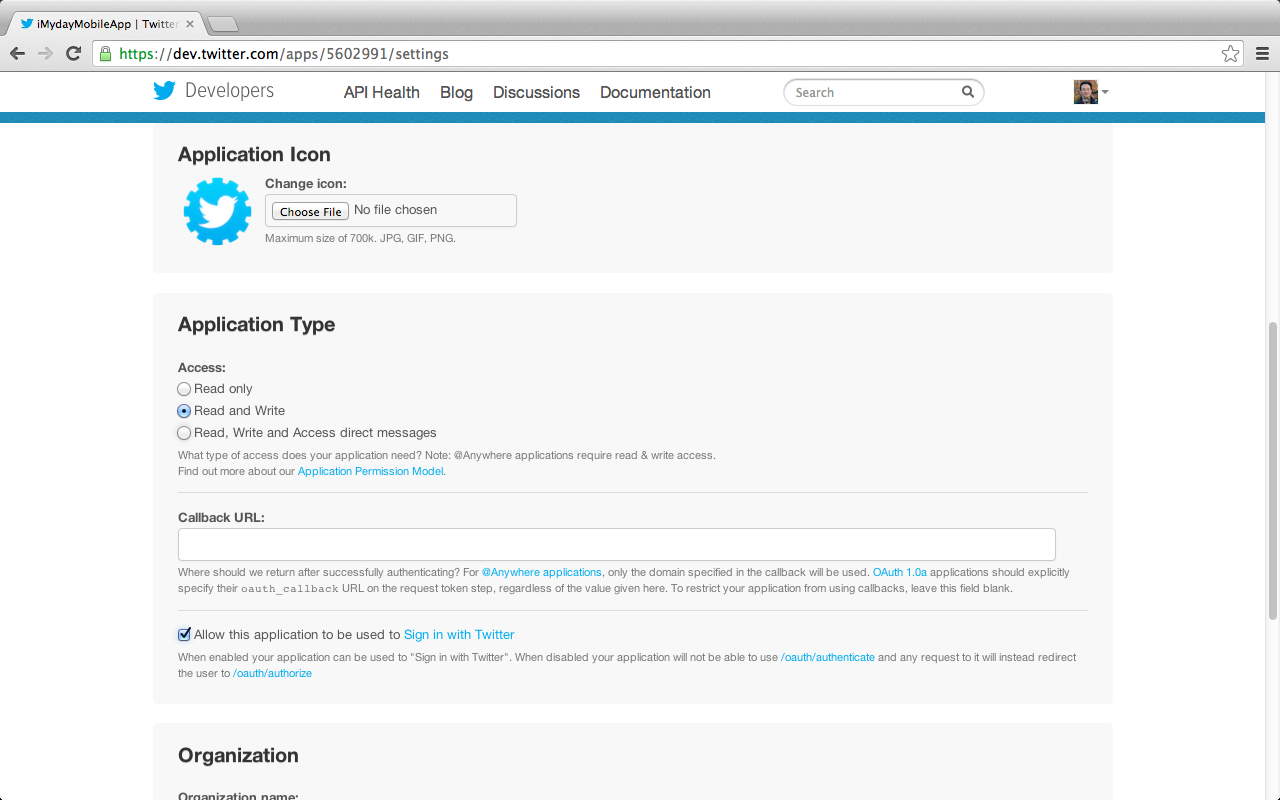 52
Update Twitter’s App Settings
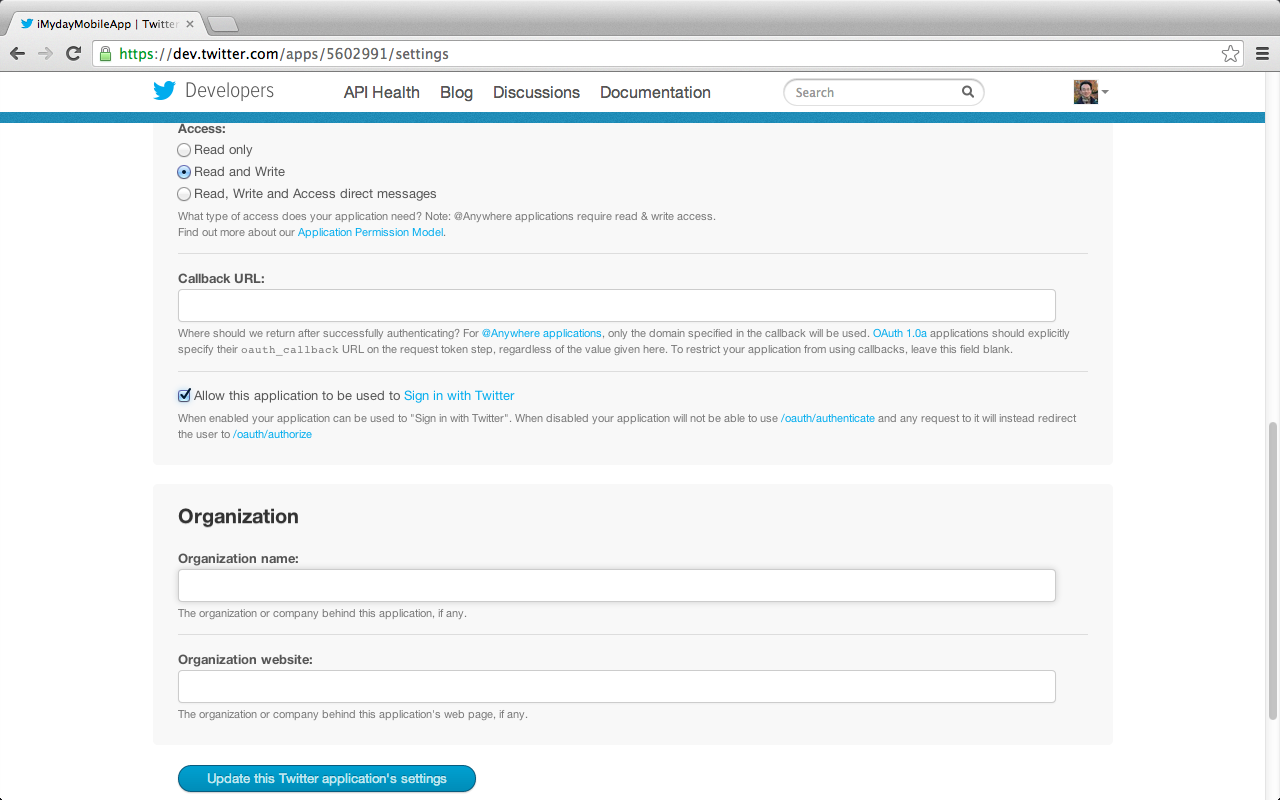 53
OAuth Settings Updated
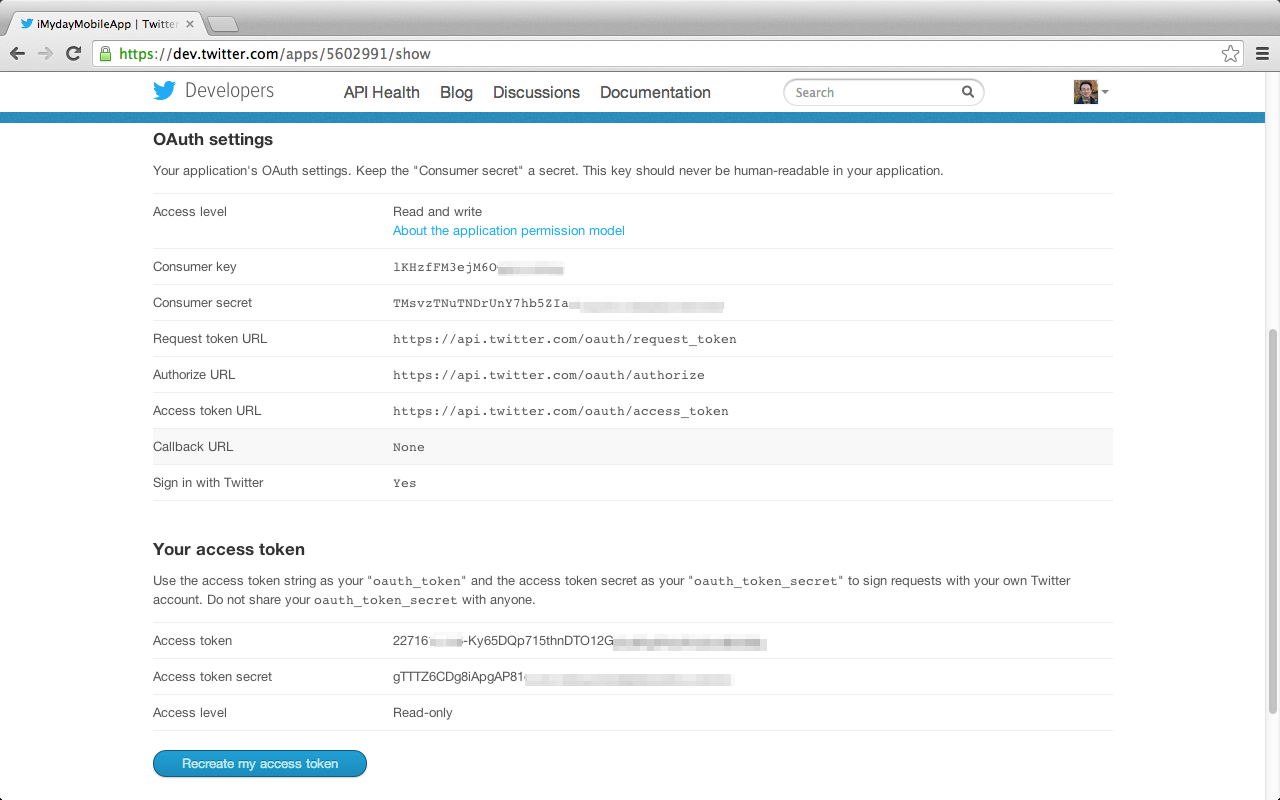 54
Twitter REST API v1.1 Resources
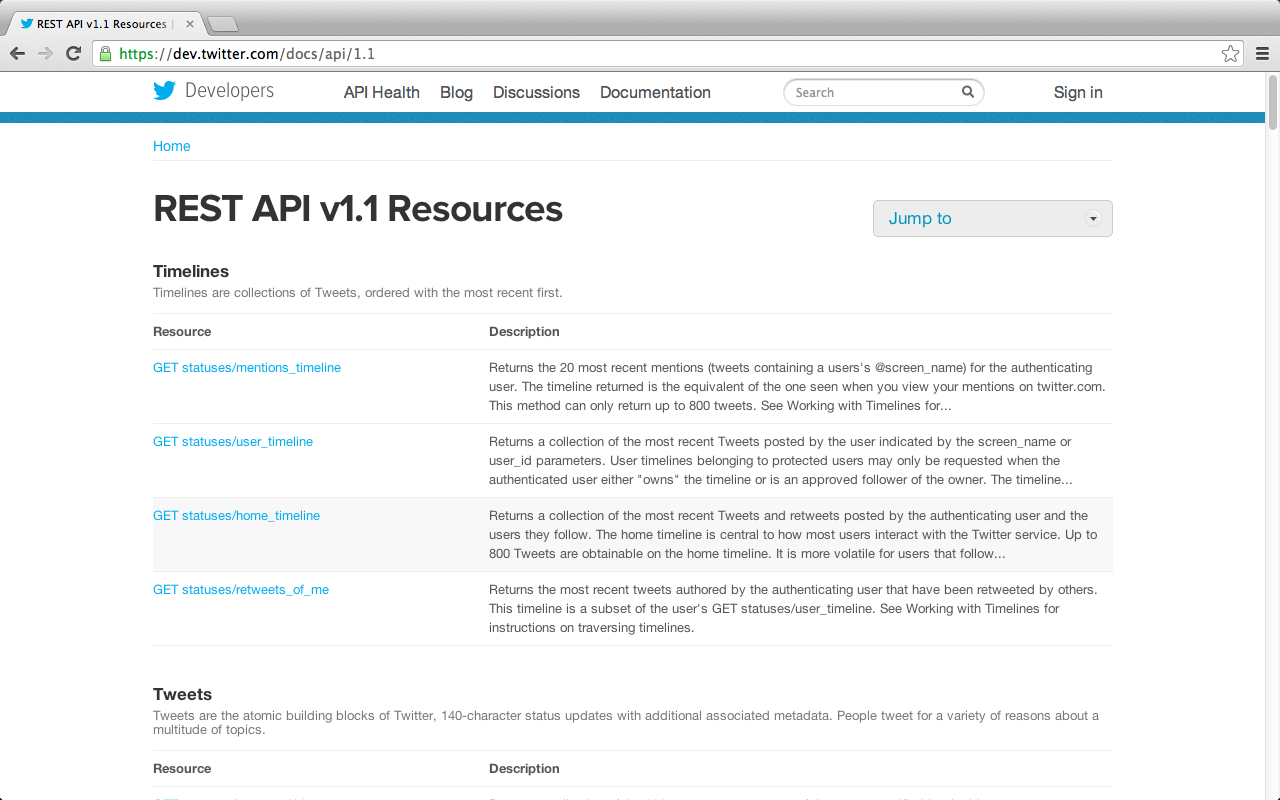 https://dev.twitter.com/docs/api/1.1
55
GET search/tweets
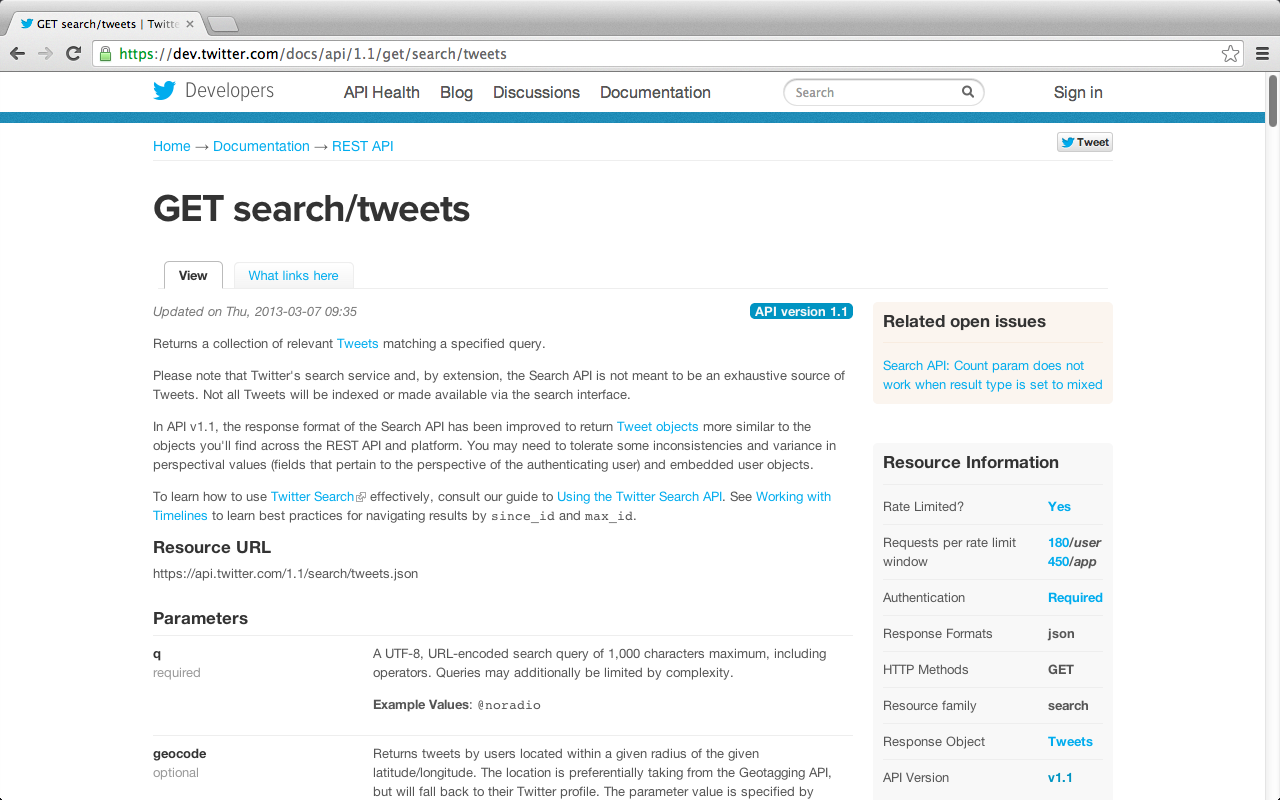 https://dev.twitter.com/docs/api/1.1/get/search/tweets
56
GET search/tweets
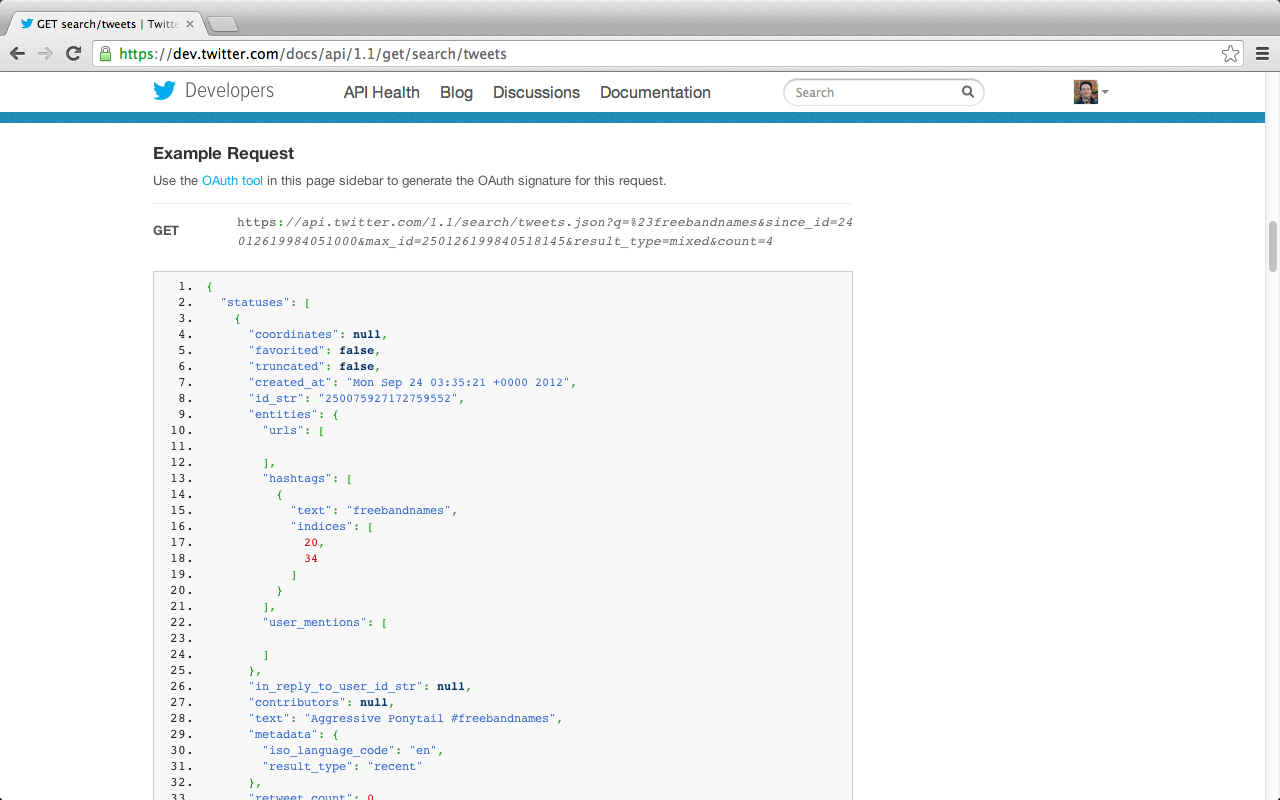 https://dev.twitter.com/docs/api/1.1/get/search/tweets
57
GET search/tweets
https://api.twitter.com/1.1/search/tweets.json?q=%23freebandnames&since_id=24012619984051000&max_id=250126199840518145&result_type=mixed&count=4
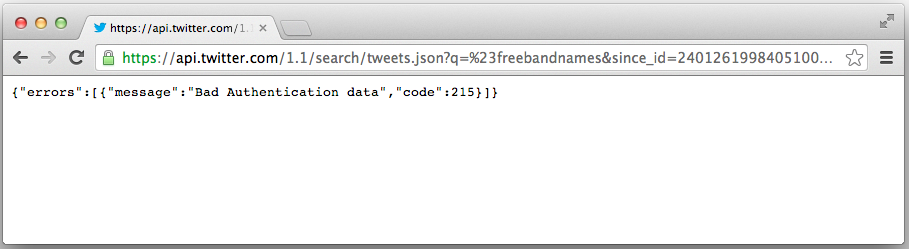 https://dev.twitter.com/docs/api/1.1/get/search/tweets
58
OAuth Tool
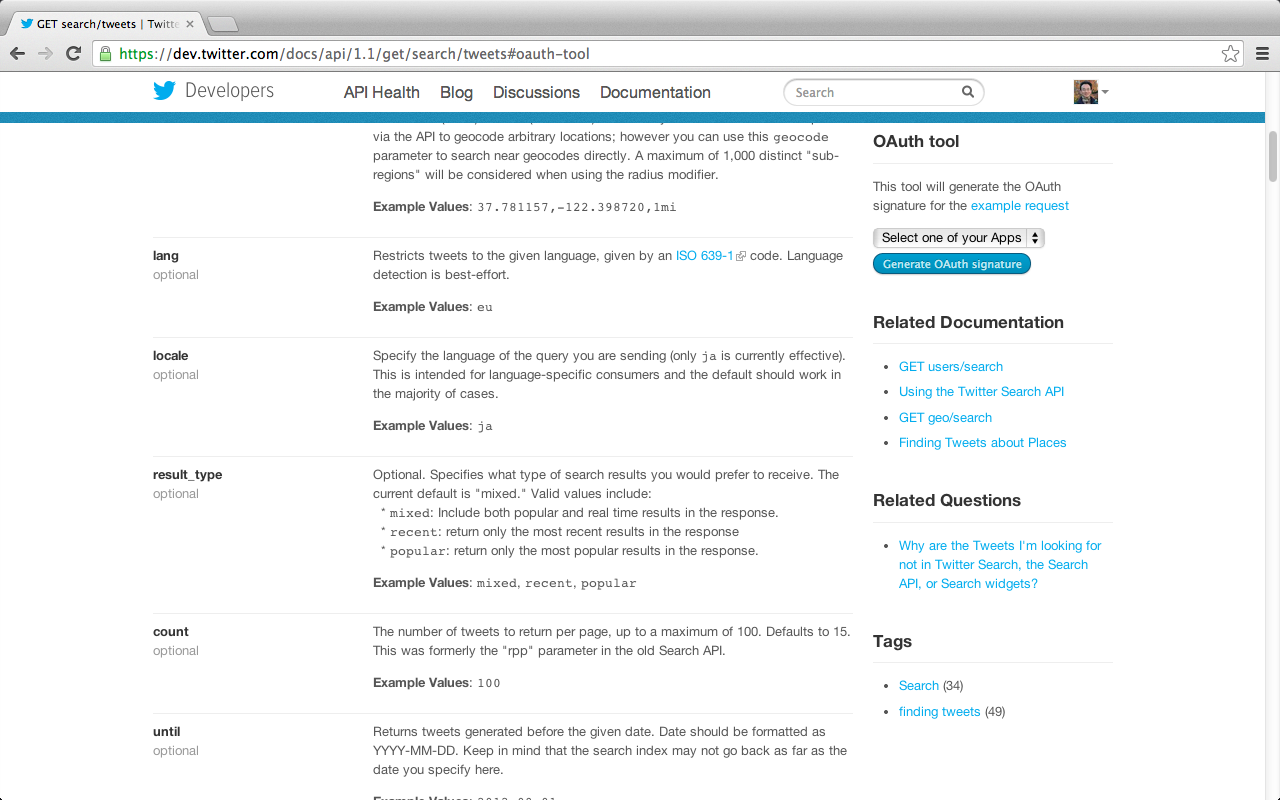 https://dev.twitter.com/docs/api/1.1/get/search/tweets#oauth-tool
59
OAuth Tool
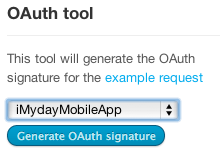 Generate OAuth signature
https://dev.twitter.com/docs/api/1.1/get/search/tweets#oauth-tool
60
OAuth Tool
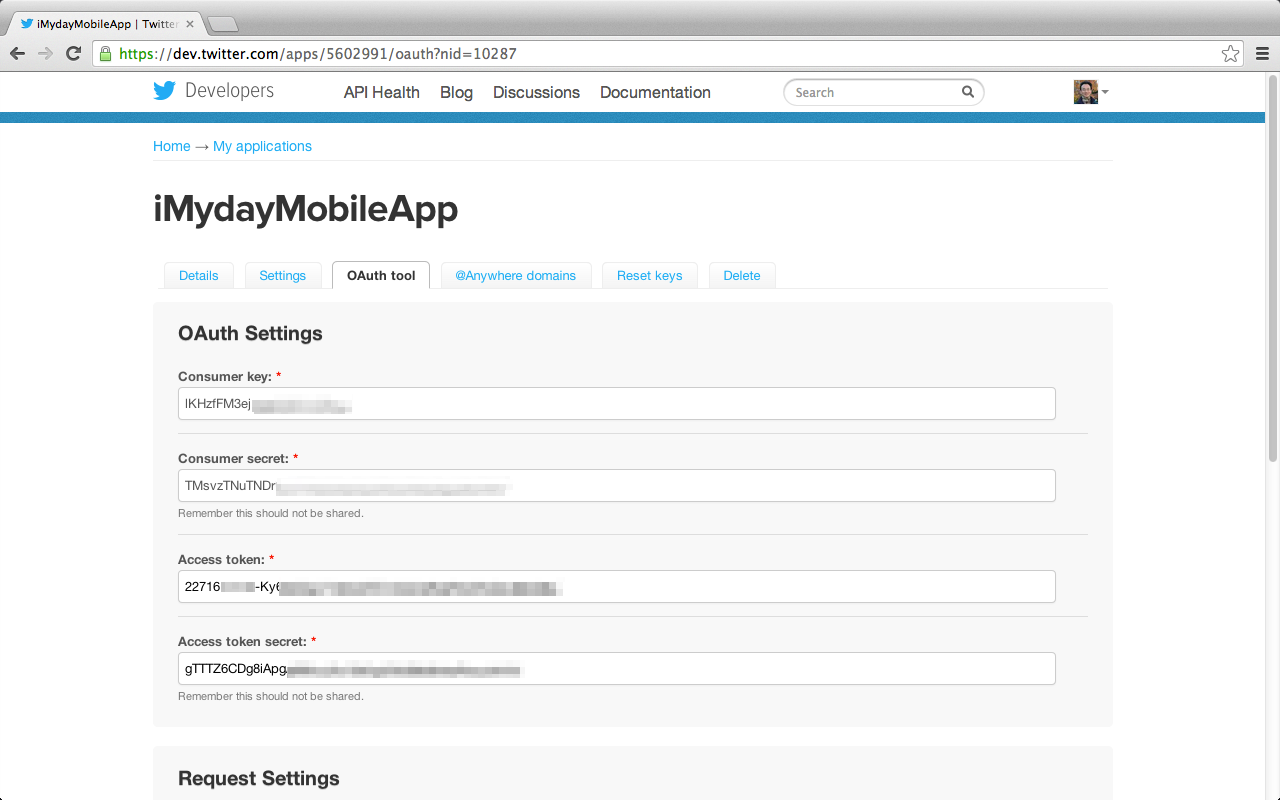 61
OAuth Tool
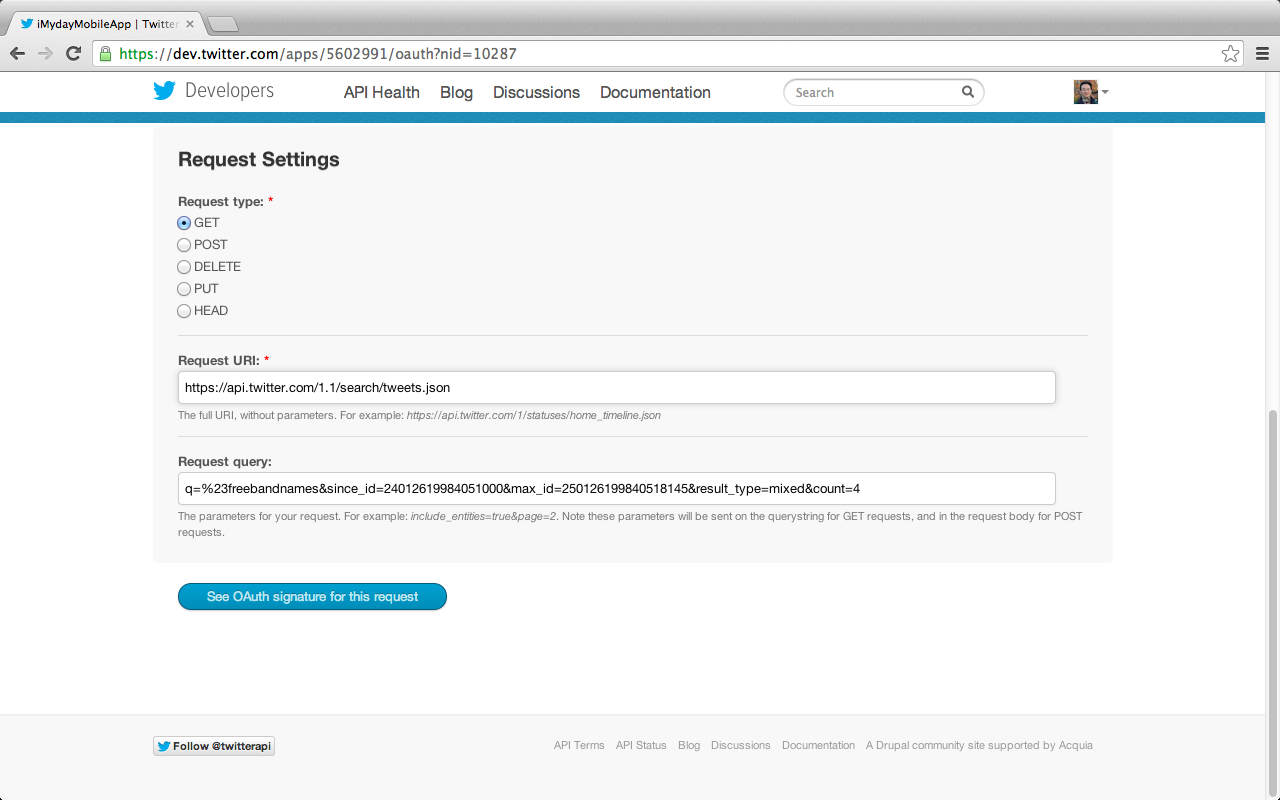 See OAuth signature for this request
62
OAuth Signing Results
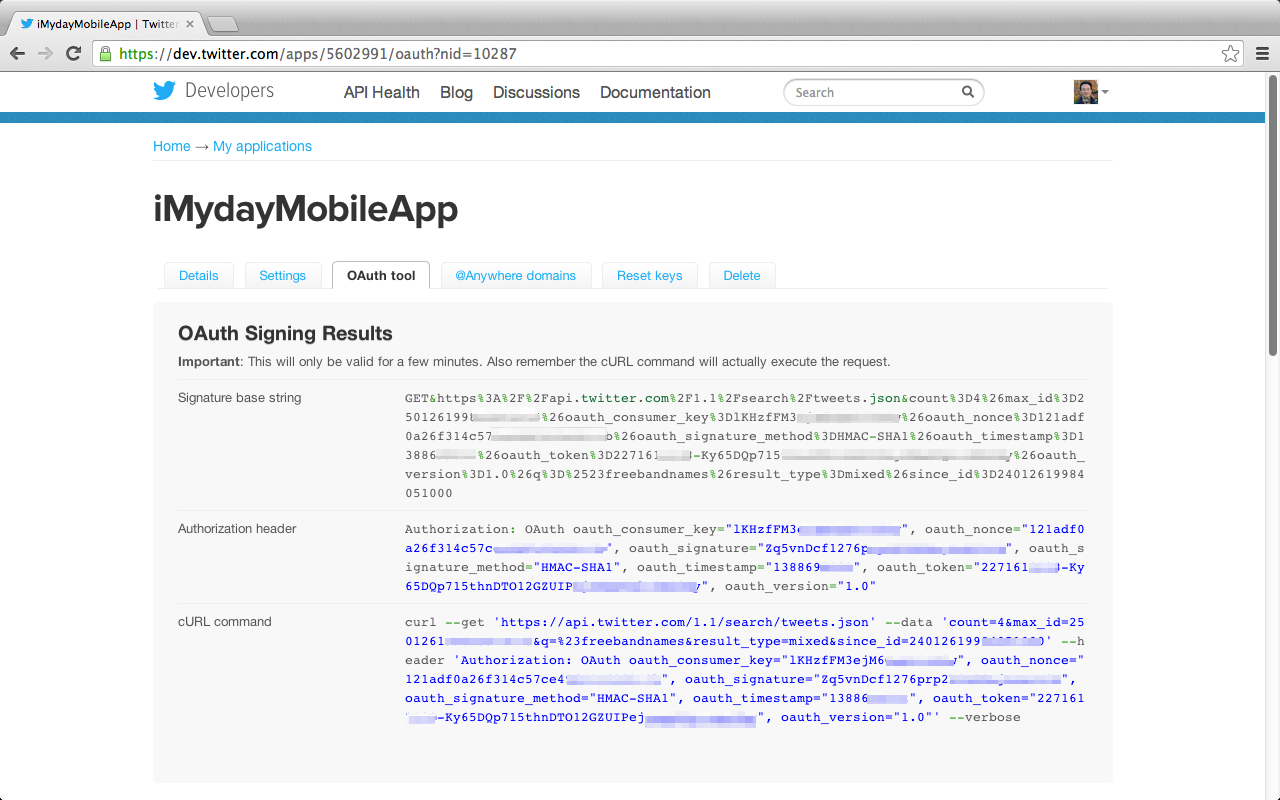 63
Web Intents
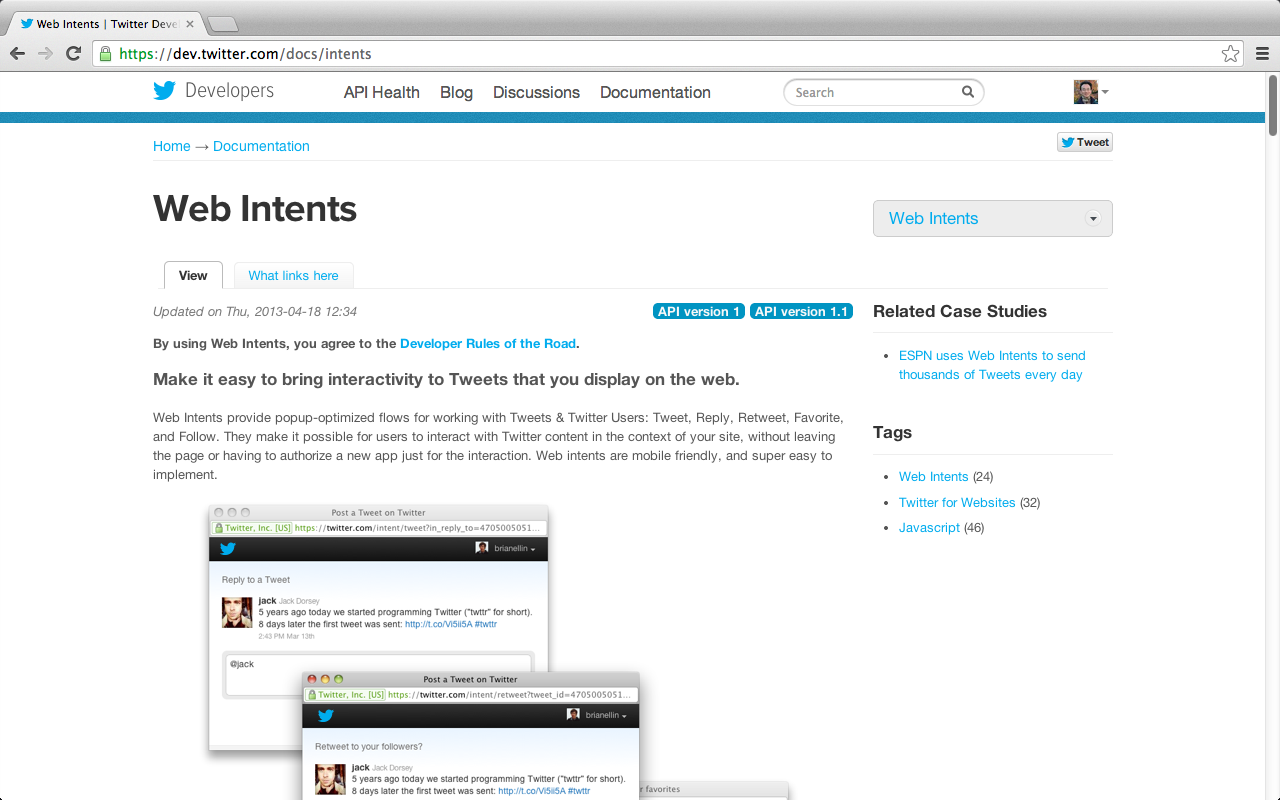 https://dev.twitter.com/docs/intents
64
Web Intents
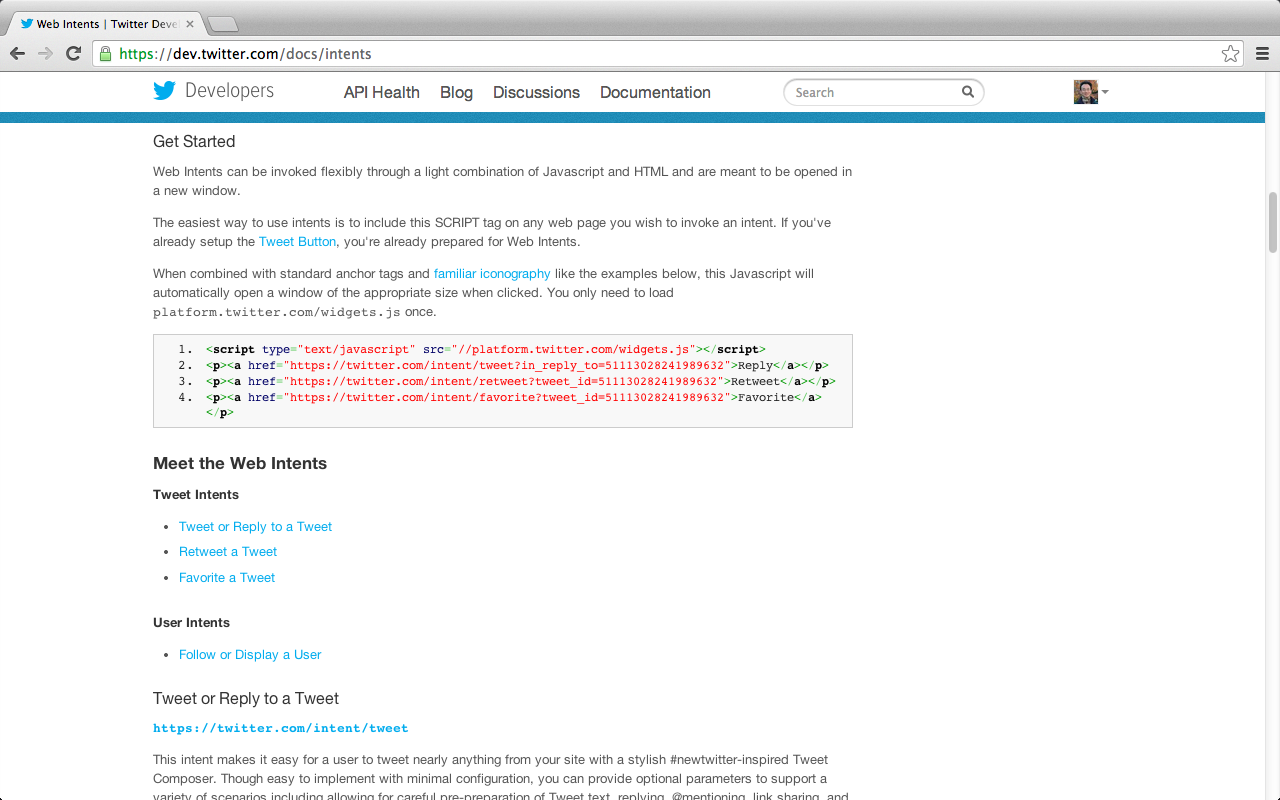 https://dev.twitter.com/docs/intents
65
JavaScript Interfaces for Twitter for Websites
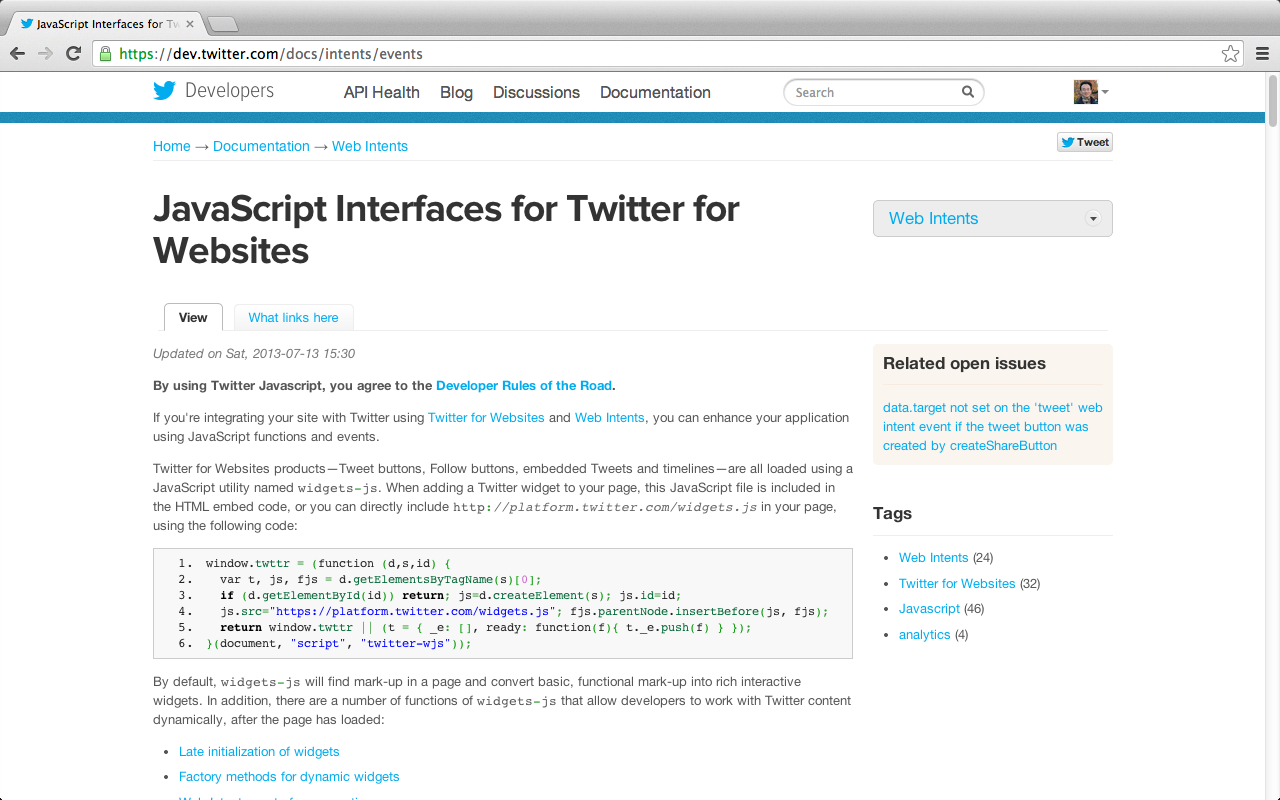 https://dev.twitter.com/docs/intents/events
66
JavaScript Interfaces for Twitter for Websites
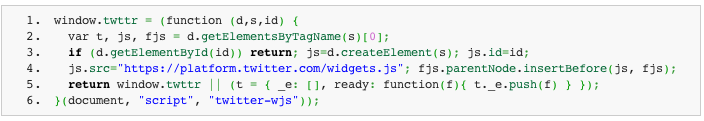 https://dev.twitter.com/docs/intents/events
67
Twitter API Getting Started
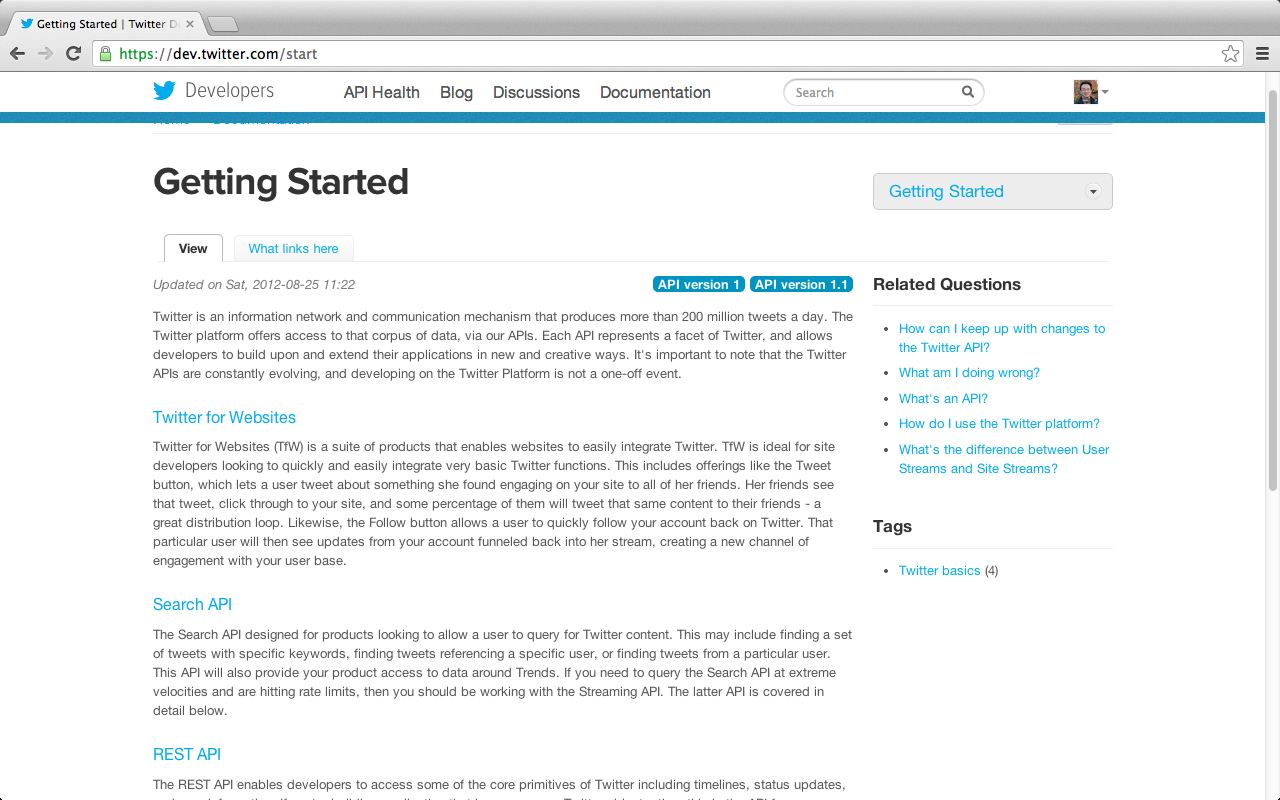 https://dev.twitter.com/start
68
Twitter REST API certificate updates
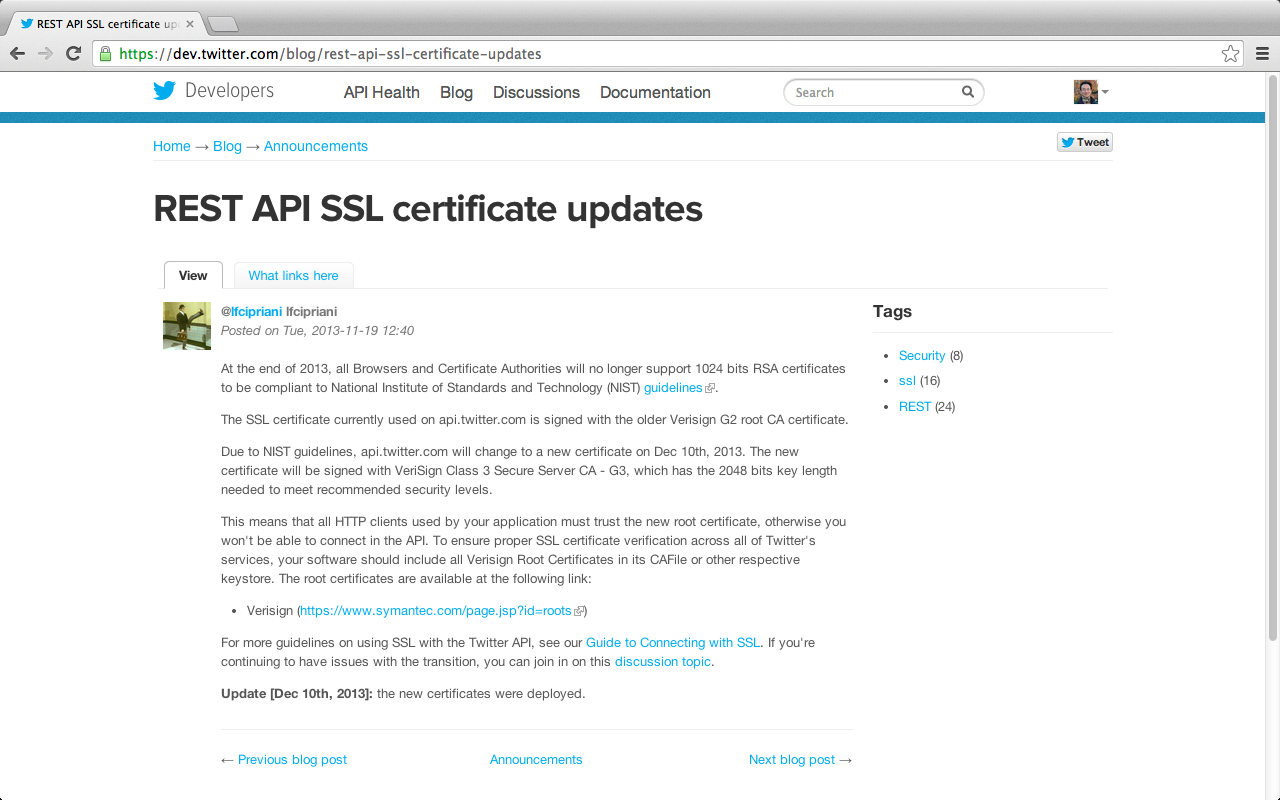 https://dev.twitter.com/blog/rest-api-ssl-certificate-updates
69
Connecting to Twitter API using SSL
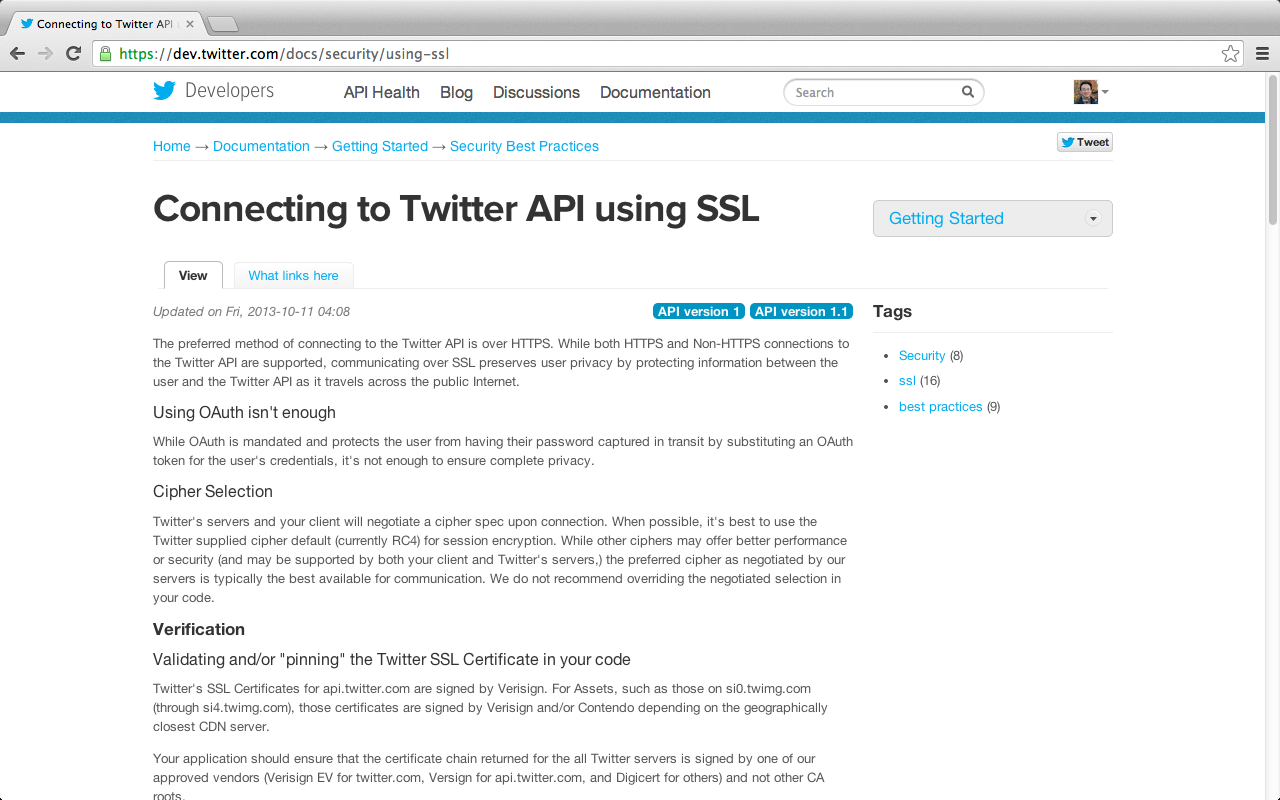 https://dev.twitter.com/docs/security/using-ssl
70
Connecting to Twitter API using SSL
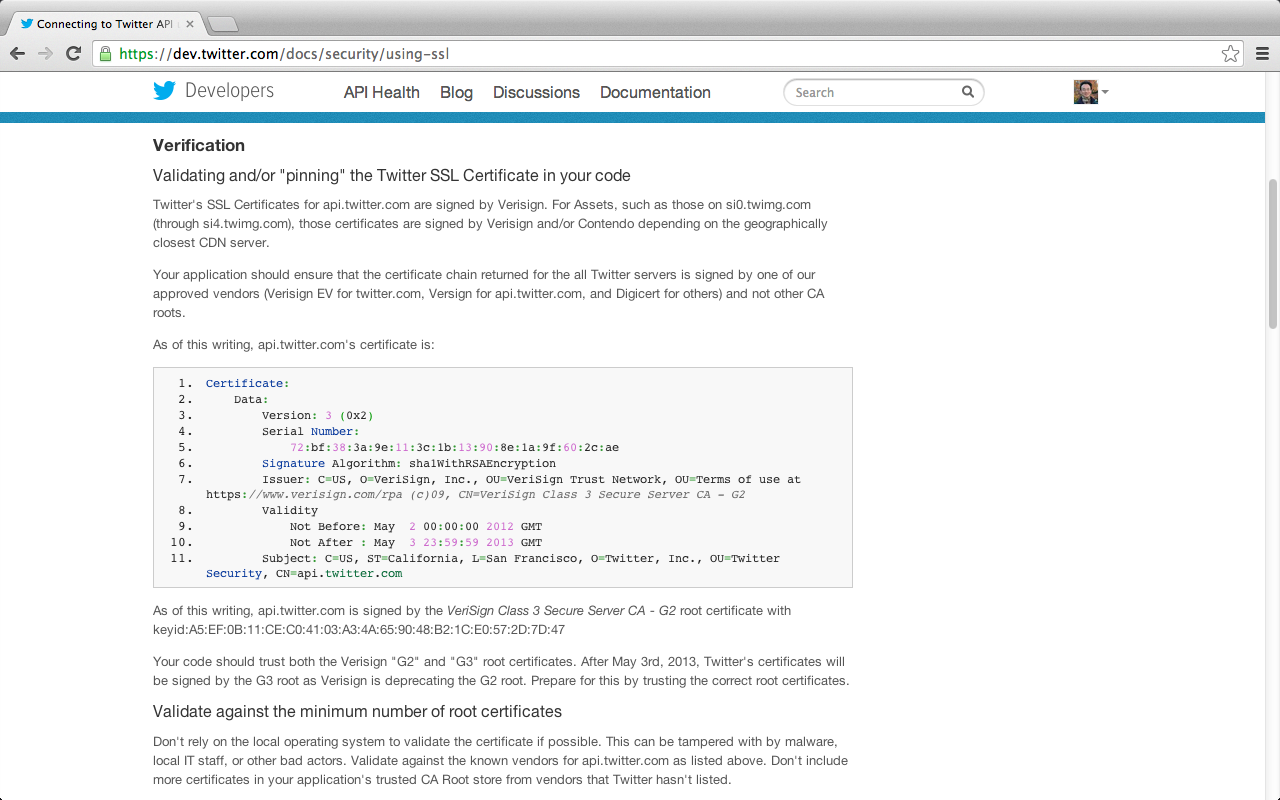 https://dev.twitter.com/docs/security/using-ssl
71
Connecting to Twitter API using SSL
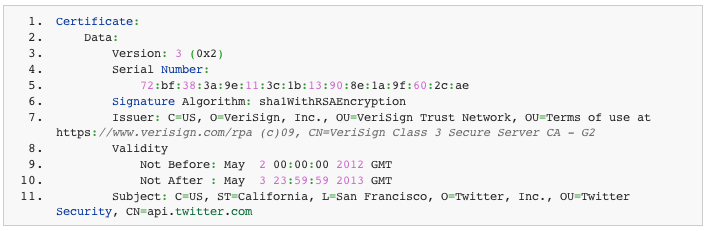 https://dev.twitter.com/docs/security/using-ssl
72
Connecting to Twitter API using SSL
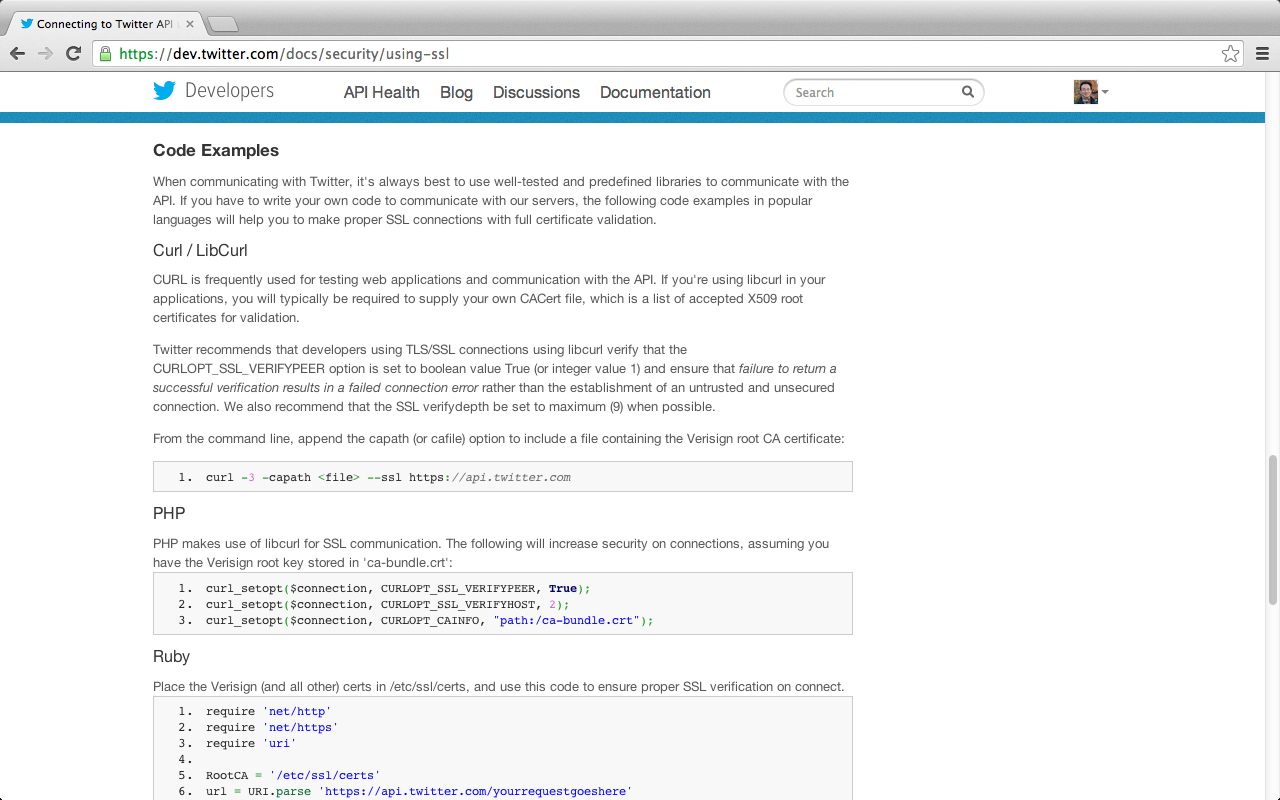 https://dev.twitter.com/docs/security/using-ssl
73
Connecting to Twitter API using SSL
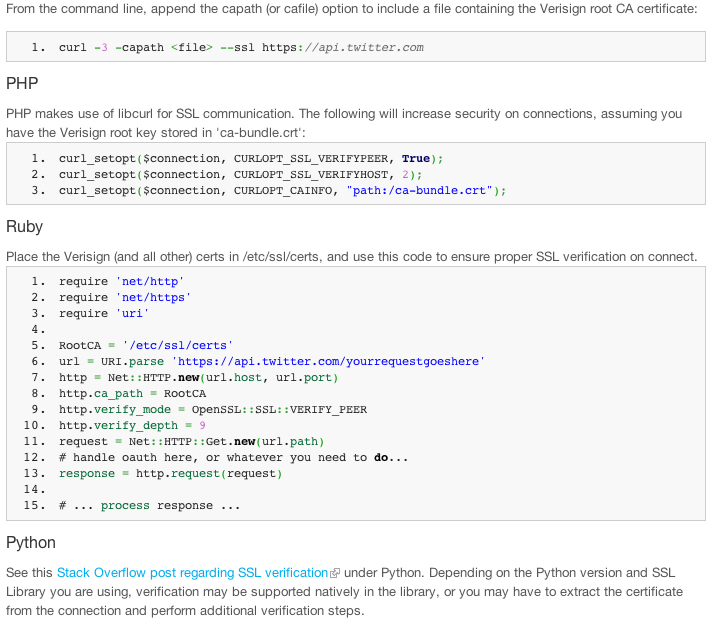 https://dev.twitter.com/docs/security/using-ssl
74
Summary
Twitter Developers
Twitter Platform Objects
Twitter for Websites
Twitter Search API
Twitter REST API
Twitter Streaming API
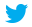 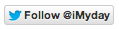 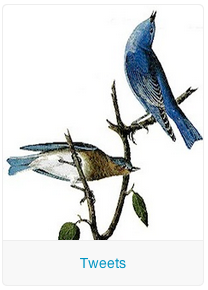 75
References
Twitter Developer, https://developer.twitter.com/
76